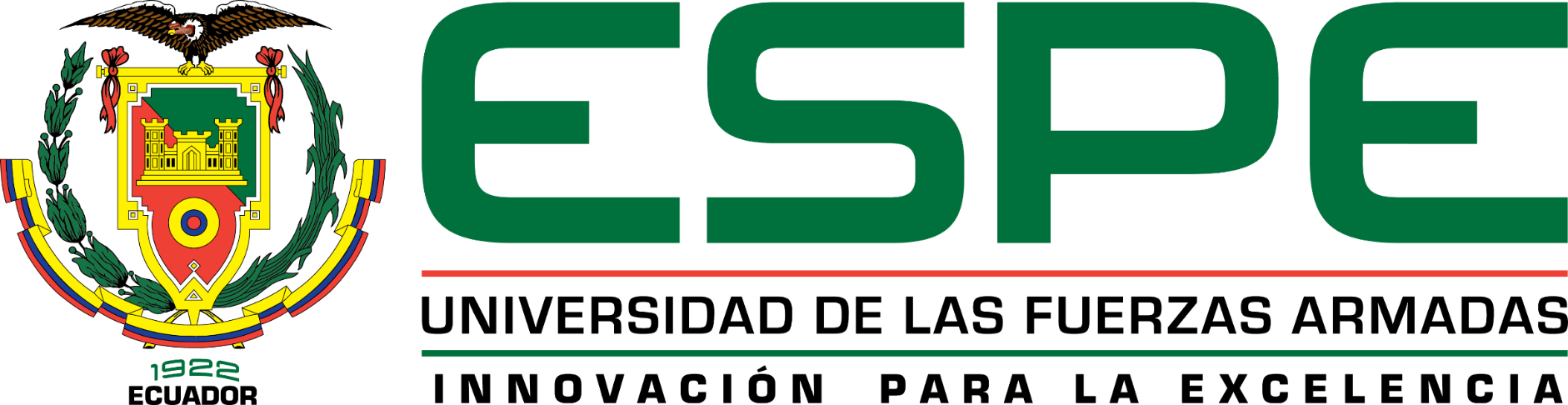 “SISTEMA AUTOMÁTICO DE DETECCIÓN DE PEATONES 
EN LA NOCHE USANDO INFORMACIÓN VISUAL EN EL 
INFRARROJO LEJANO BASADO EN 
REDES NEURONALES CONVOLUCIONALES”
AUTOR: BARRENO REYES LUIS MIGUEL
DIRECTOR: Dr. FLORES CALERO MARCO JAVIER
SANGOLQUÍ - 2017
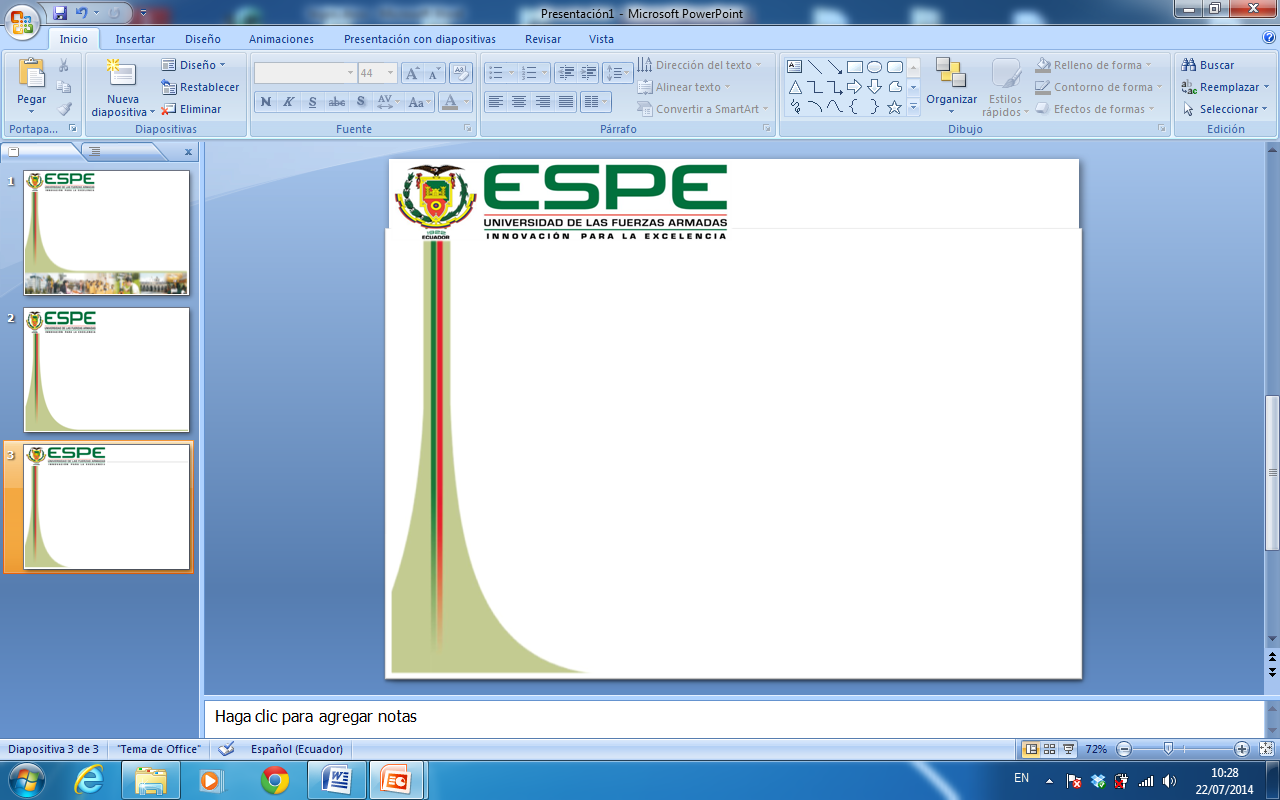 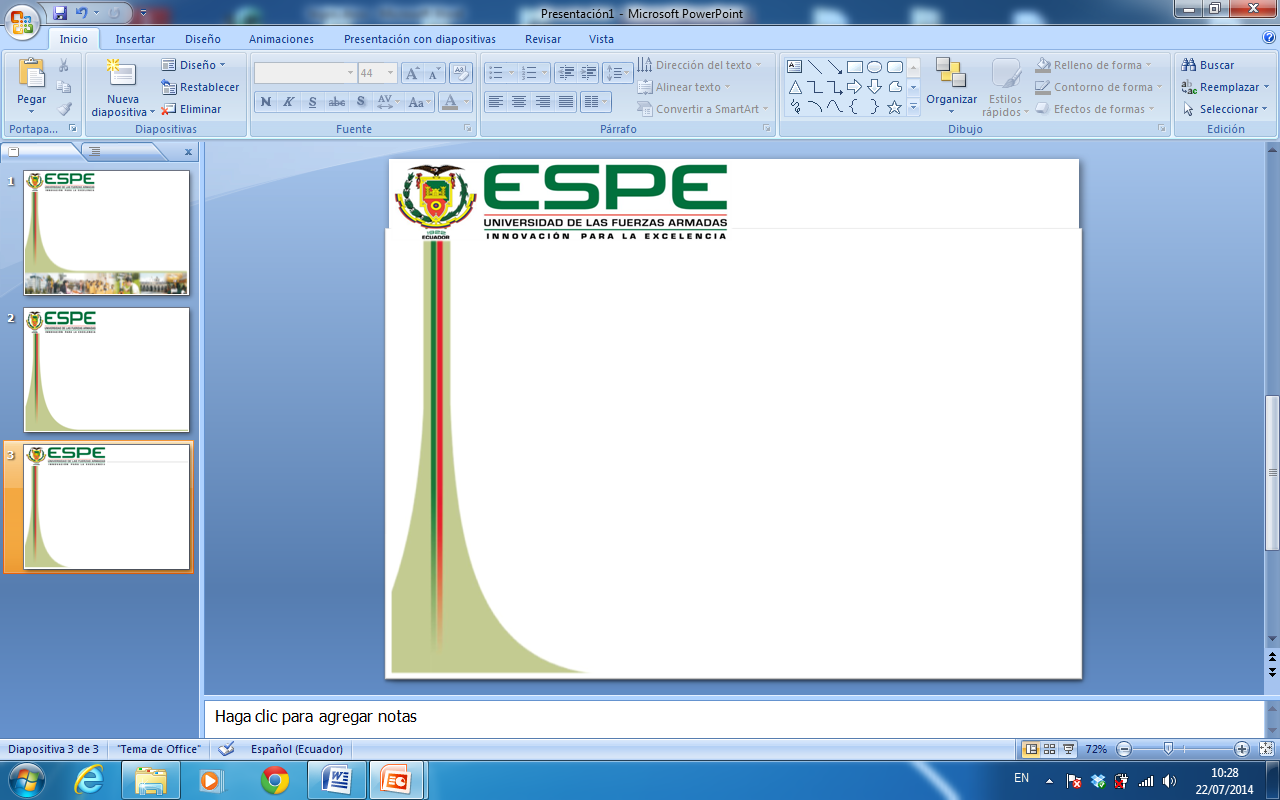 INTRODUCCIÓN
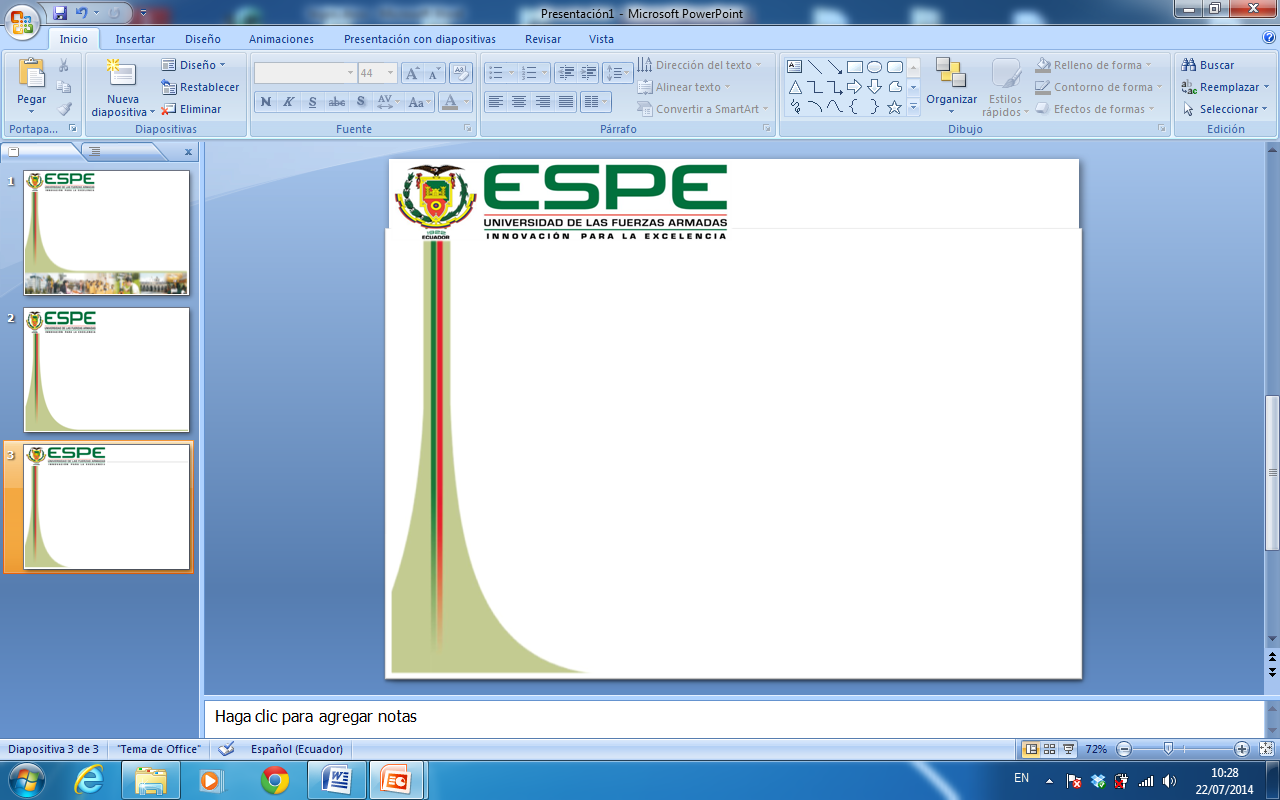 Fuente: (OMS, Lesiones causadas por el tránsito, 2015).
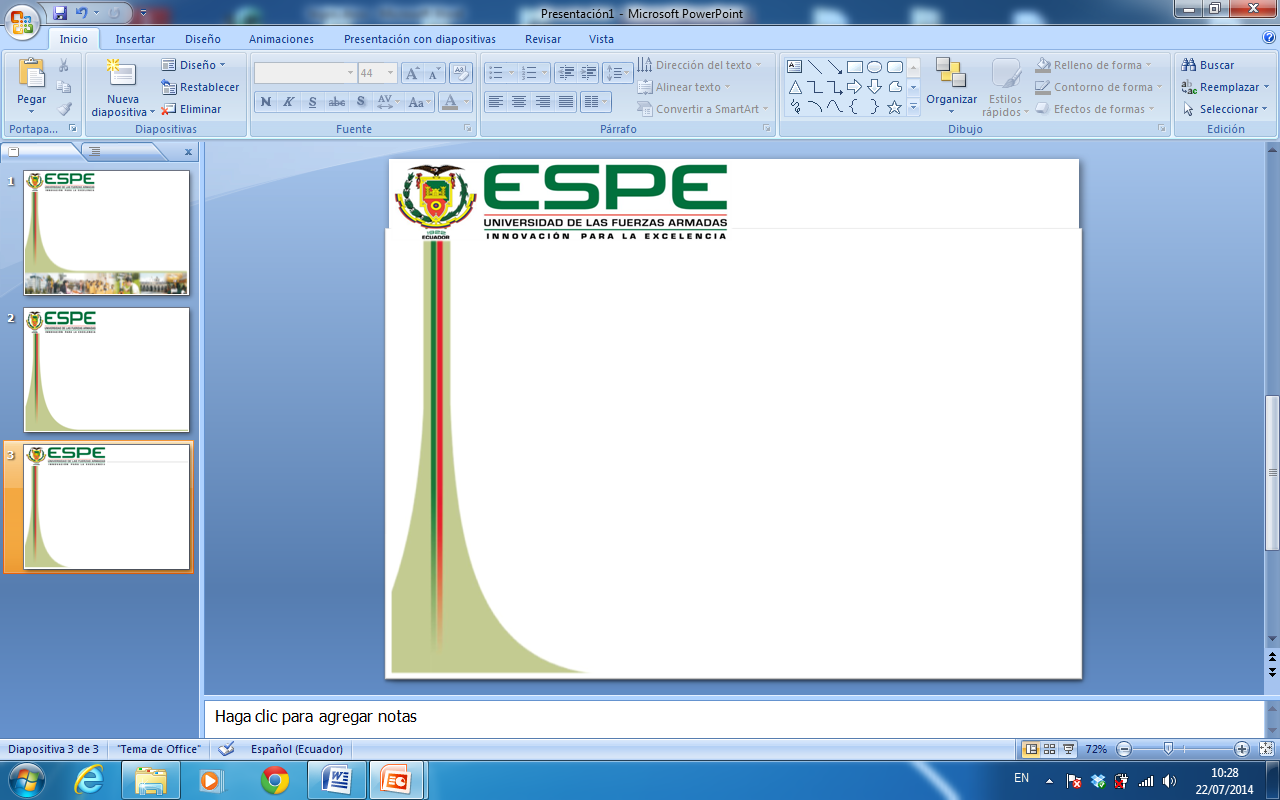 Fuente: (OMS, Informe sobre la situación mundial de la seguridad vial 2015, 2015)
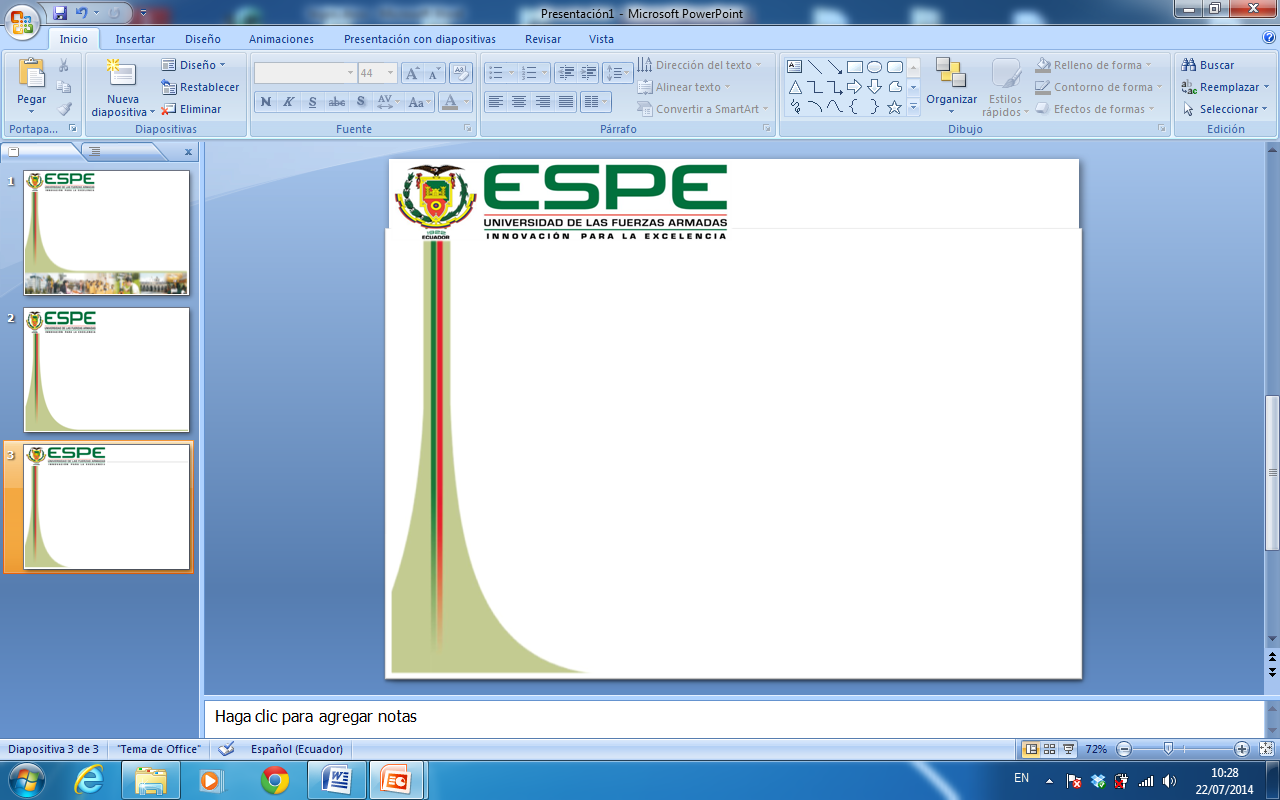 Muertes por accidentes de tránsito en función del tipo de usuario (2013).
Fuente: (OMS, Informe sobre la situación mundial de la seguridad vial 2015, 2015)
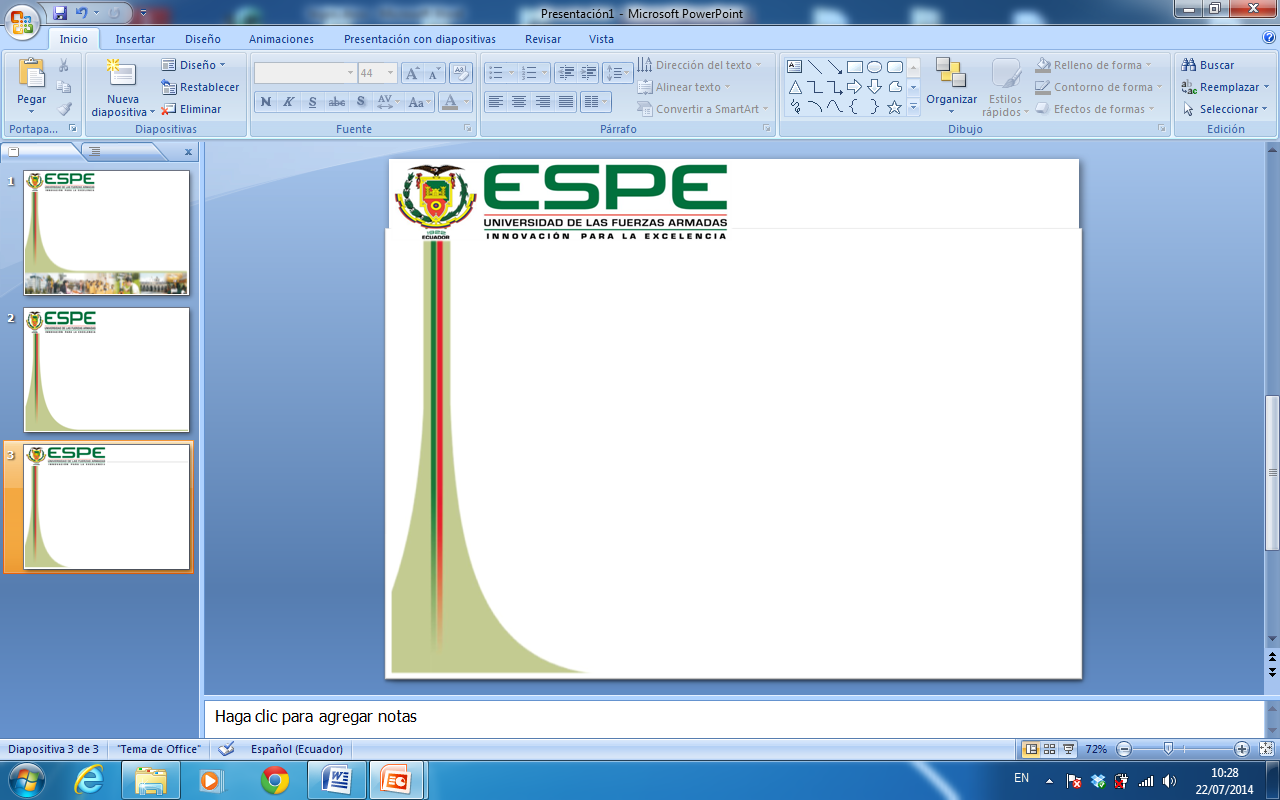 Fuente: (INEC, Anuario de estadísticas vitales nacimientos y defunciones 2014)
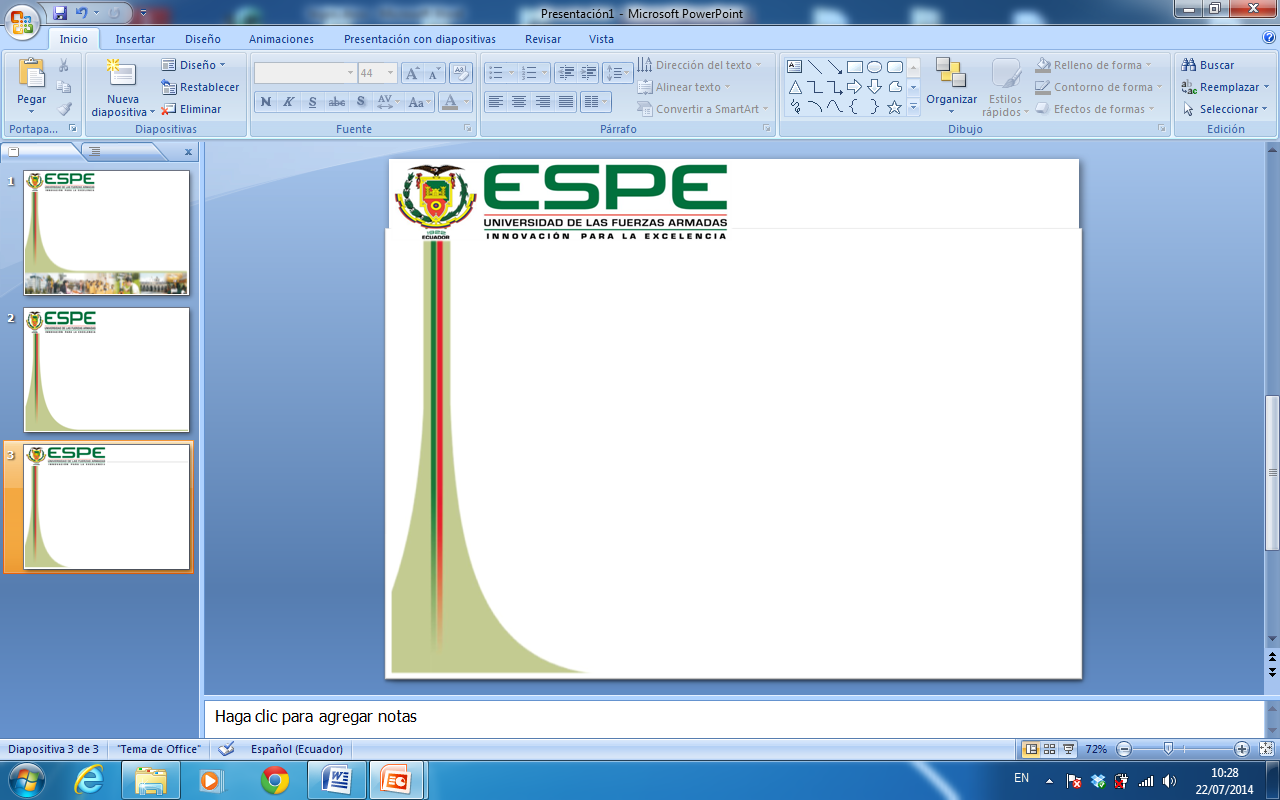 Número de accidentes, fallecidos y lesionados desde 2014.
Fuente: (ANT, Estadísticas de Transporte Terrestre y Seguridad Vial, 2016).
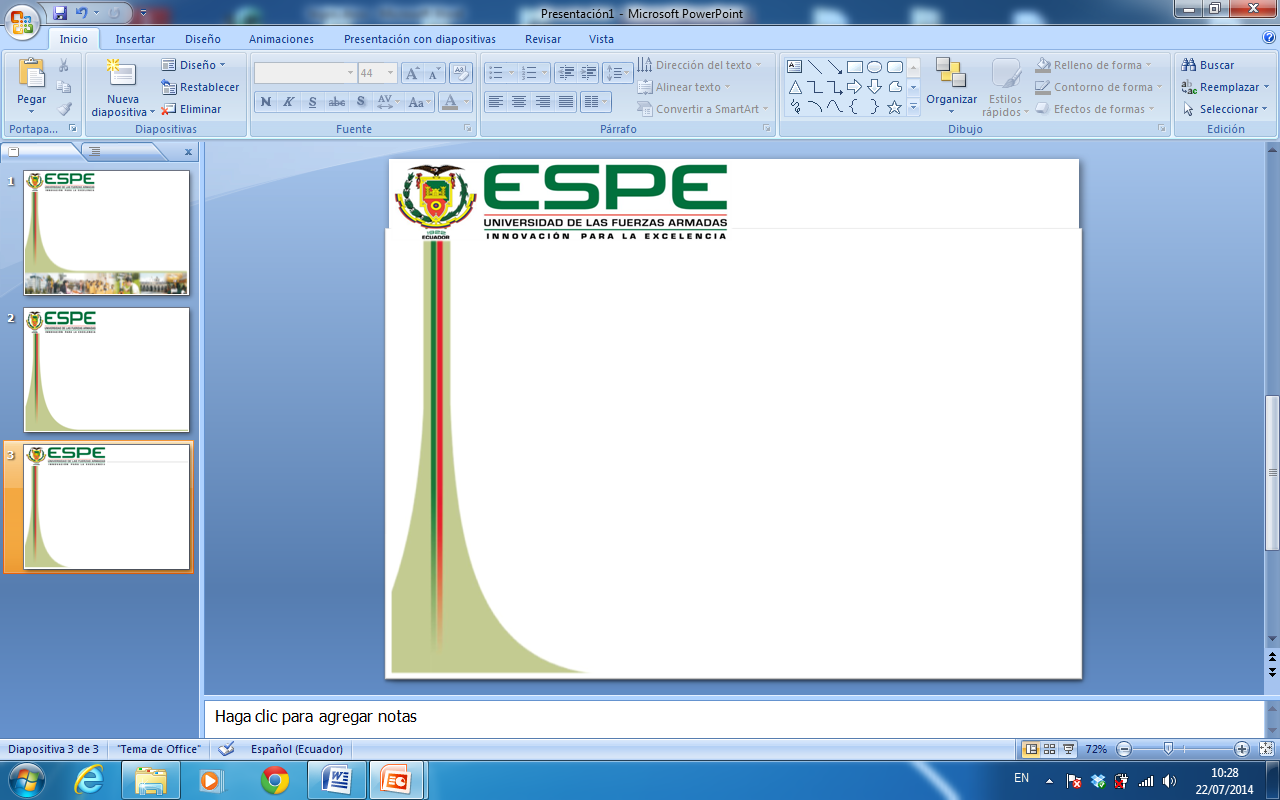 Fuente: (ANT, Siniestros octubre 2016, 2016)
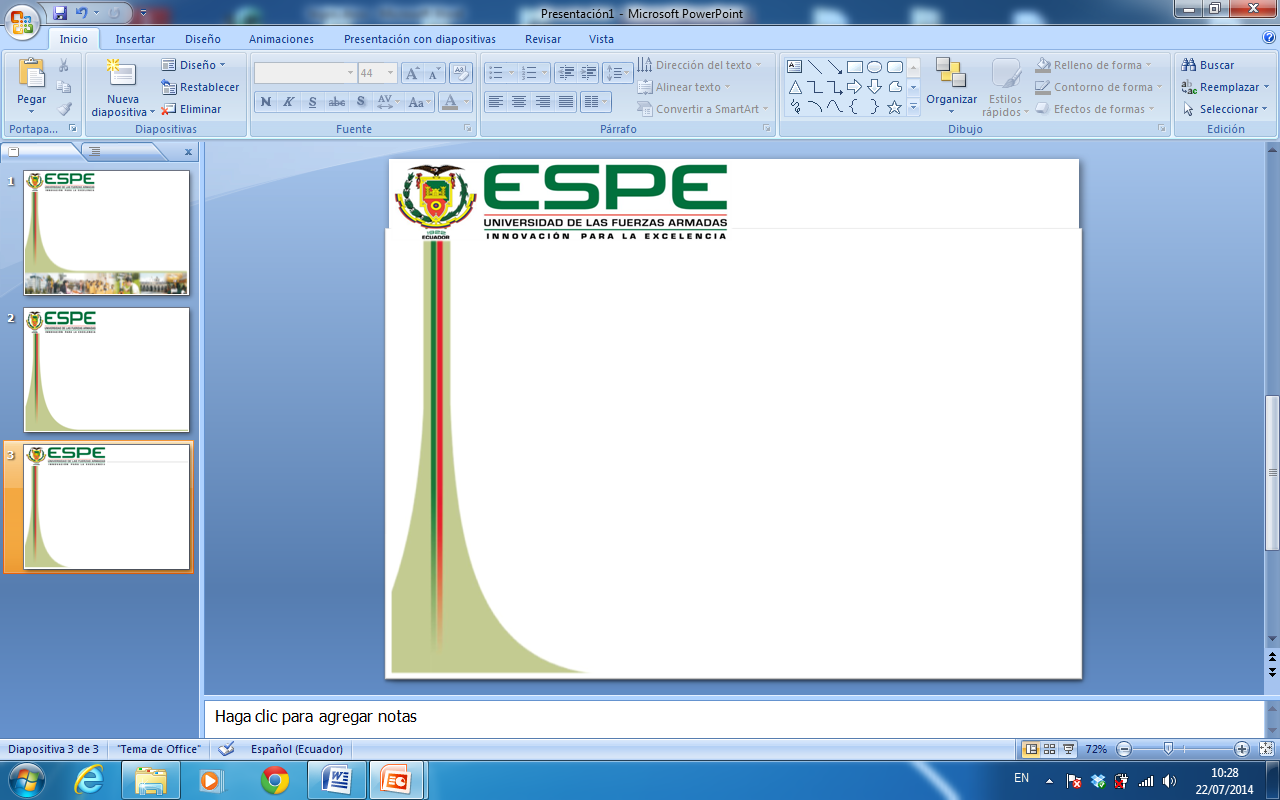 Fuente: (ANT, Siniestros octubre 2016, 2016)
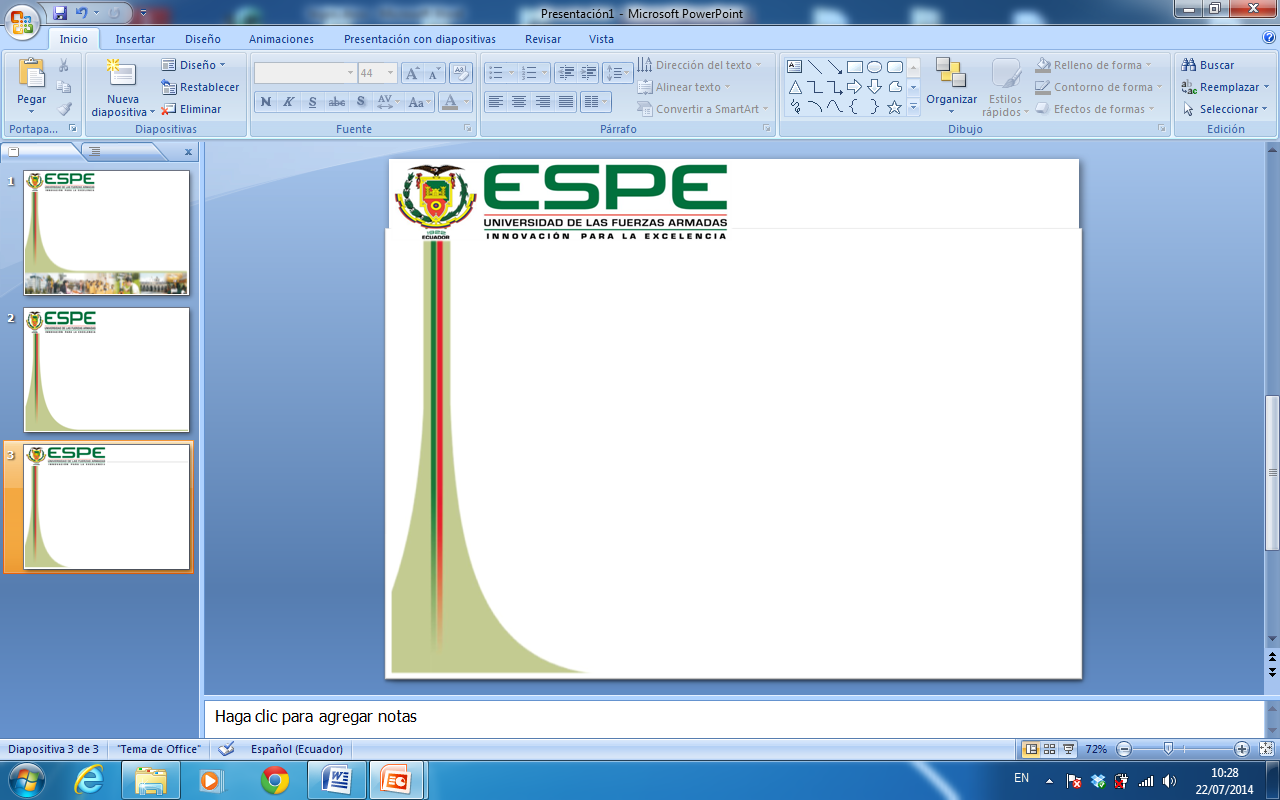 OBJETIVOS
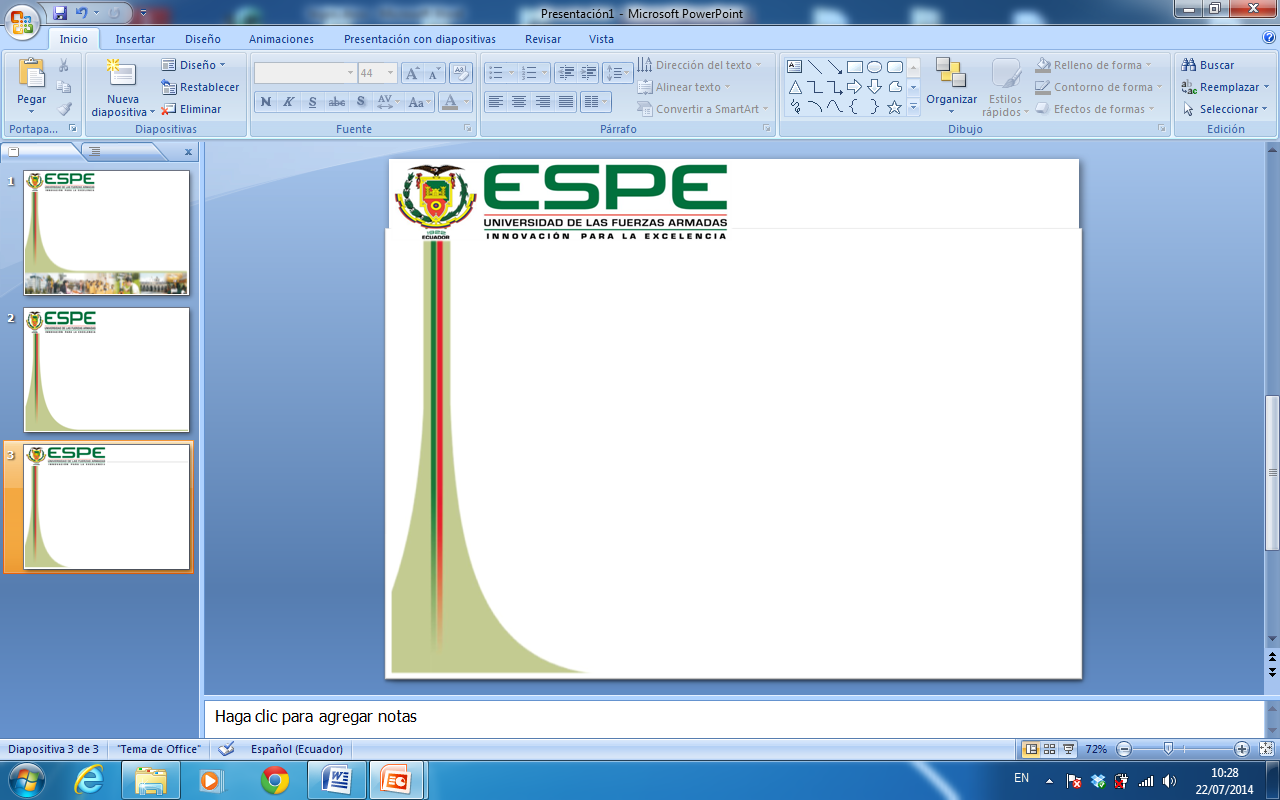 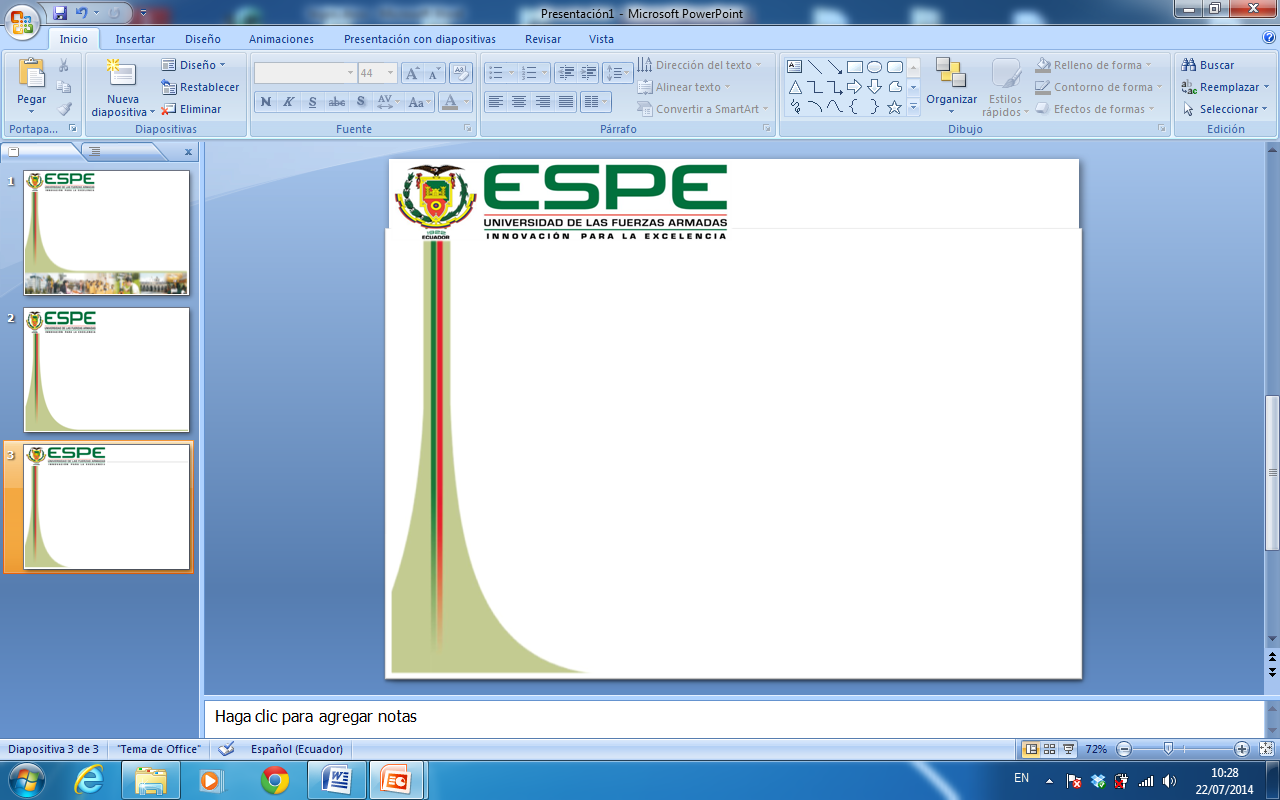 DESARROLLO
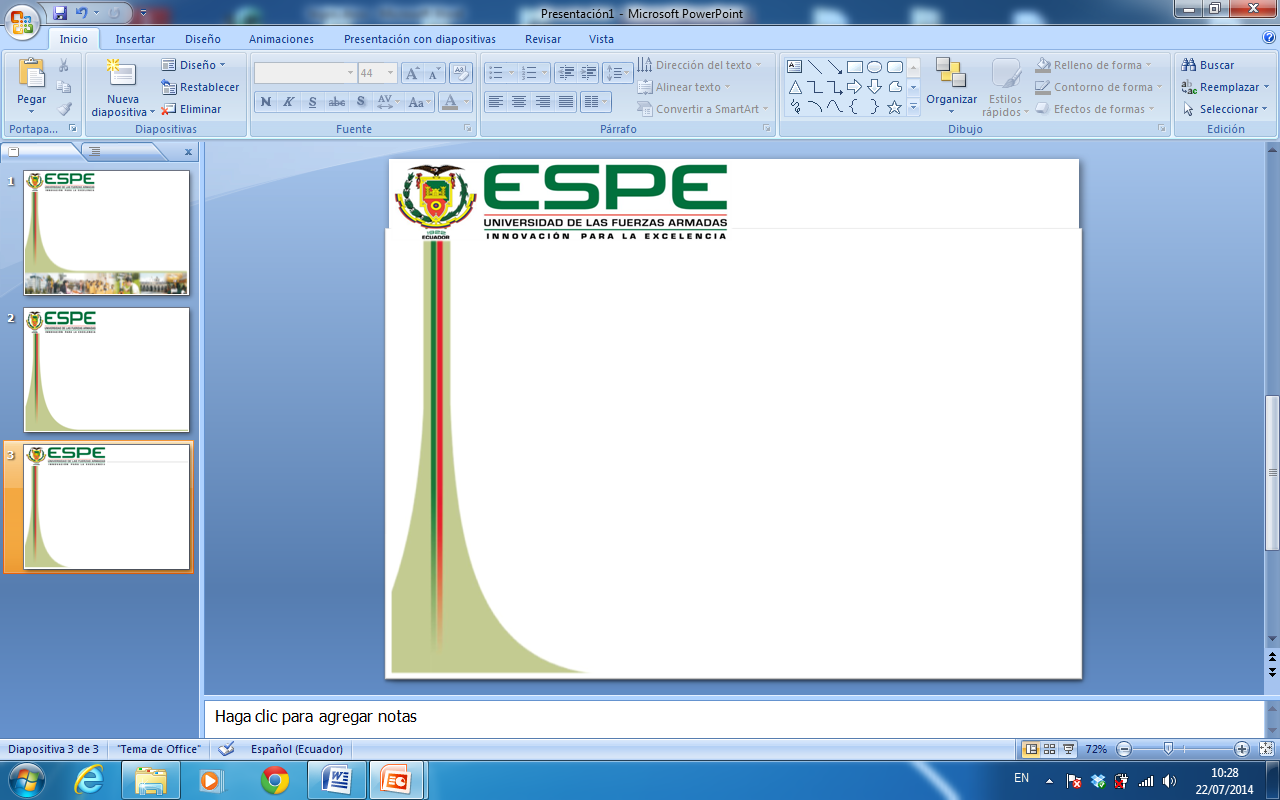 Delgado et al. Diseño y construcción de una plataforma inteligente y portátil para un sistema de visión estéreo para aplicación de visión por computadora en vehículos.
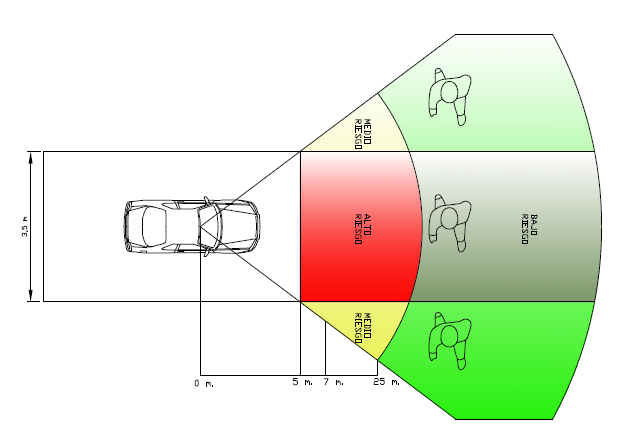 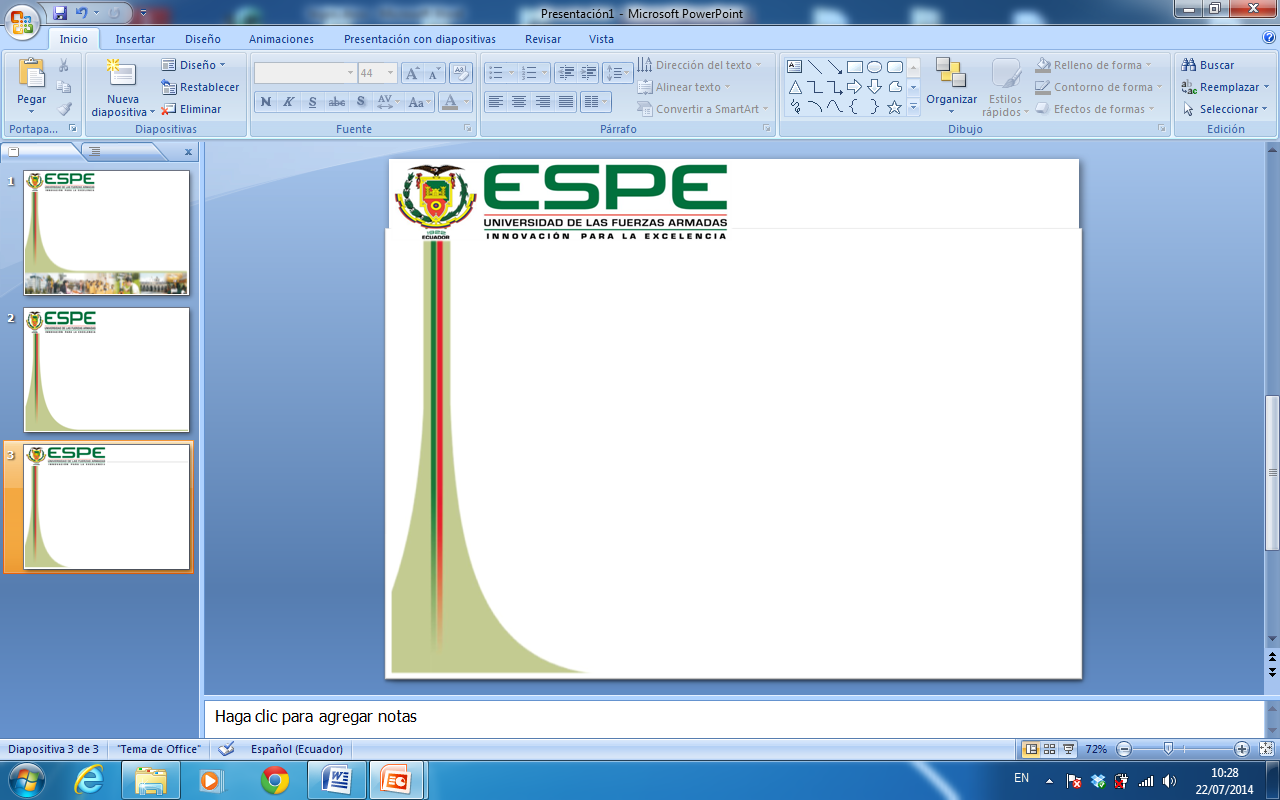 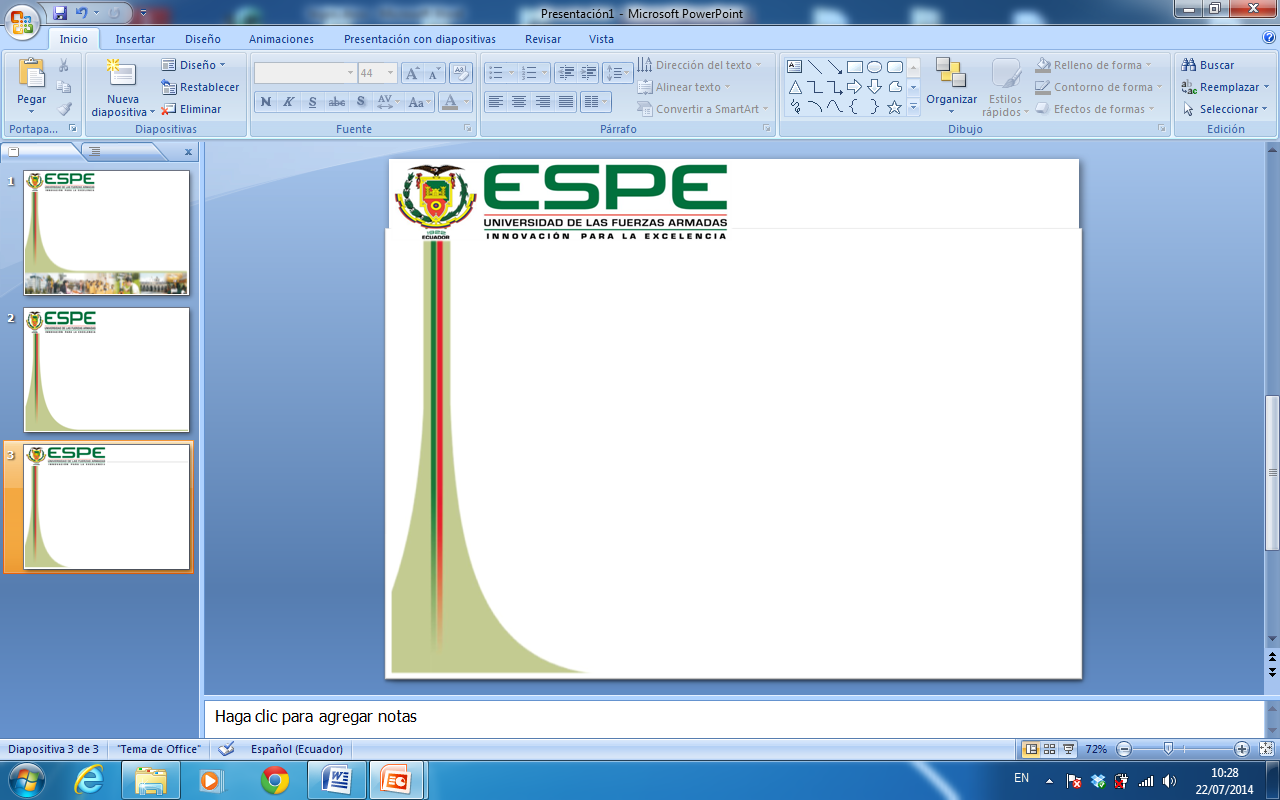 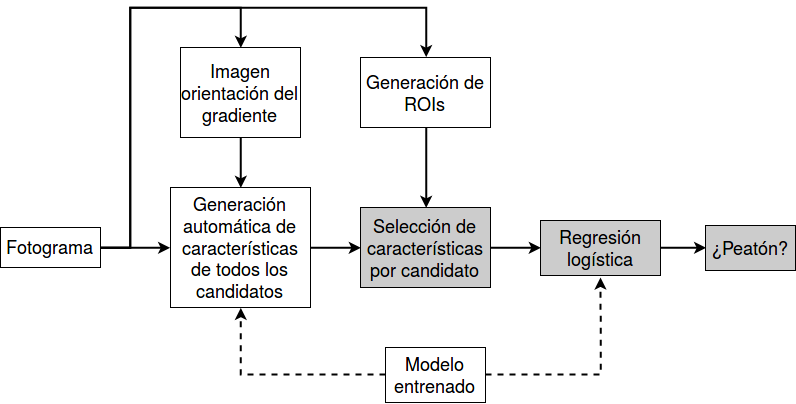 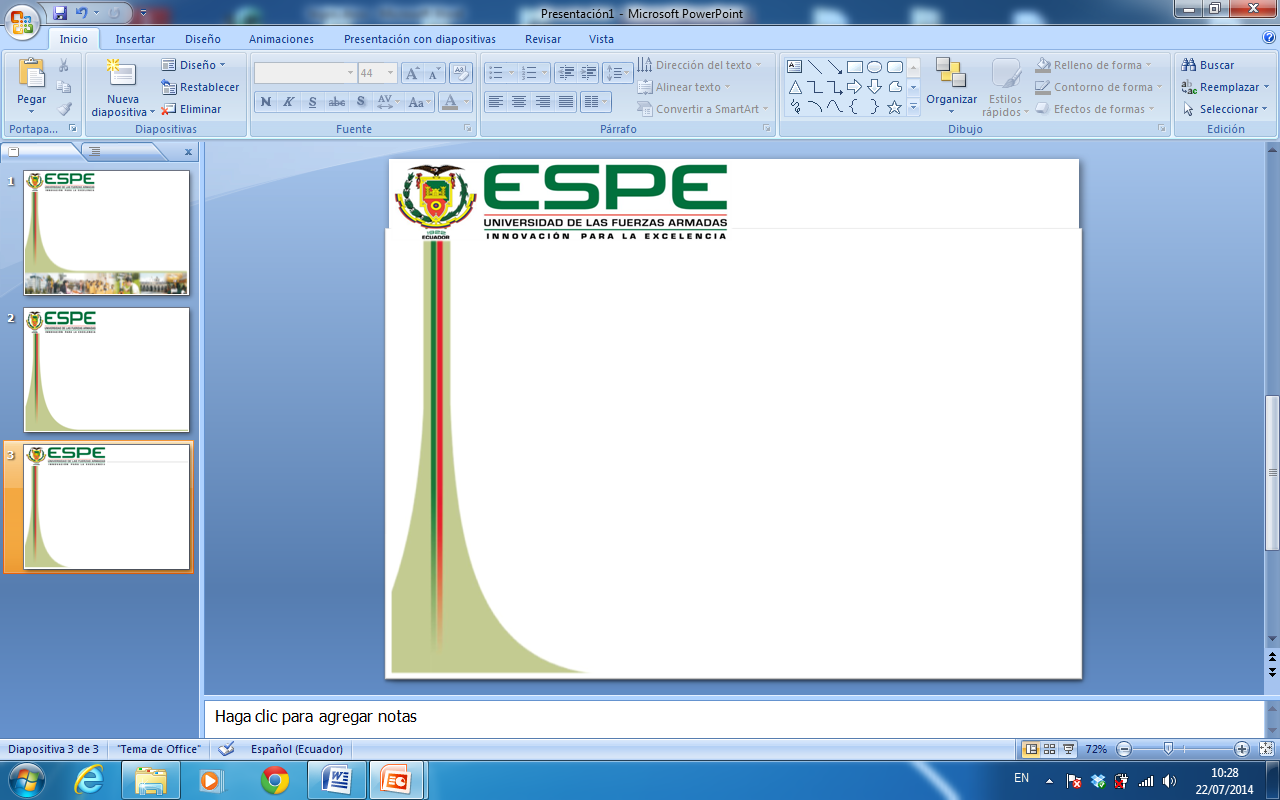 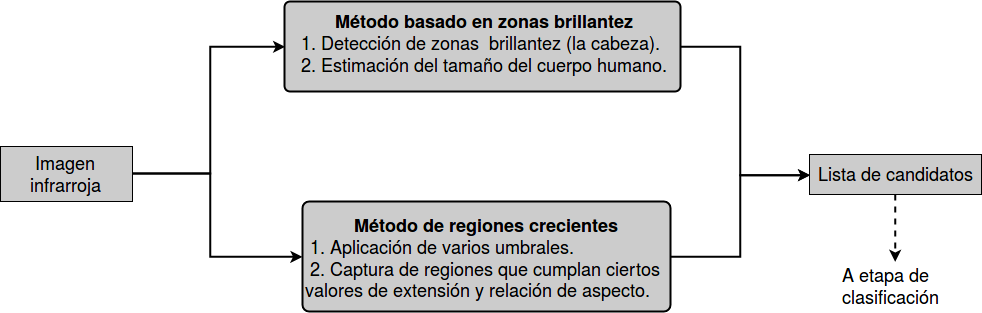 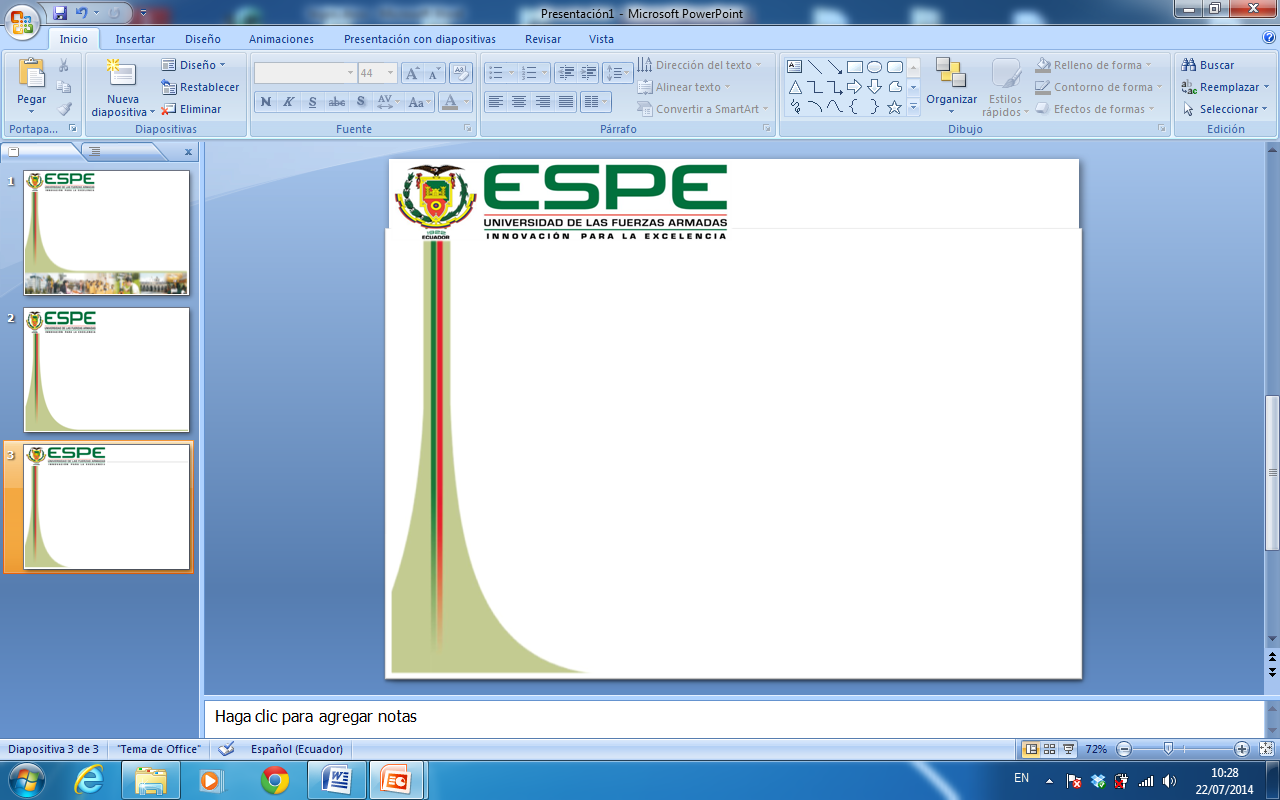 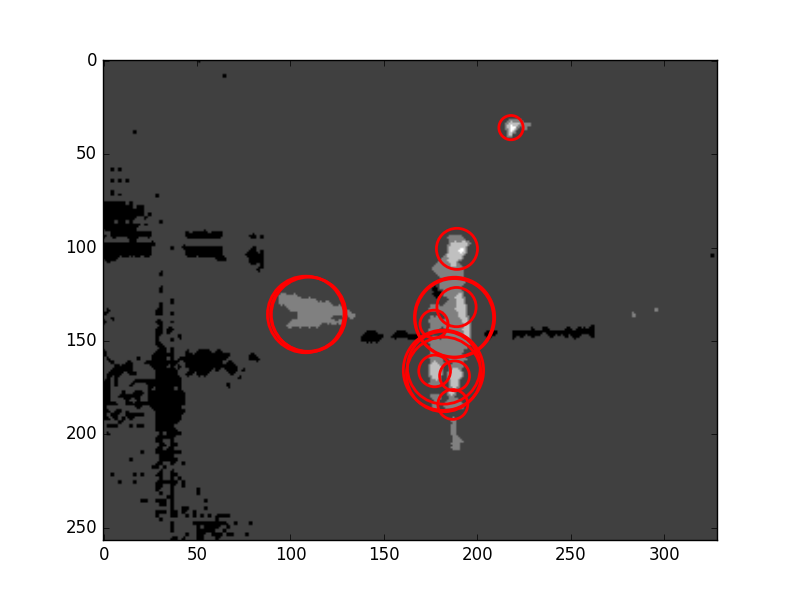 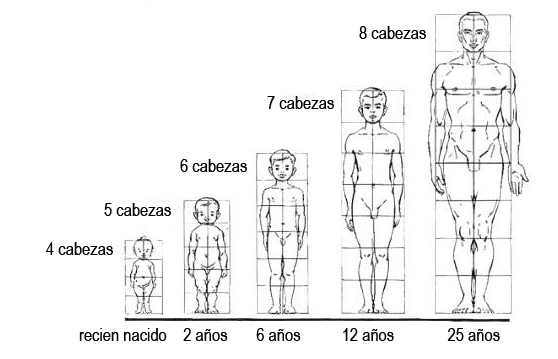 Bay et al. SURF: Speeded Up Robust Features
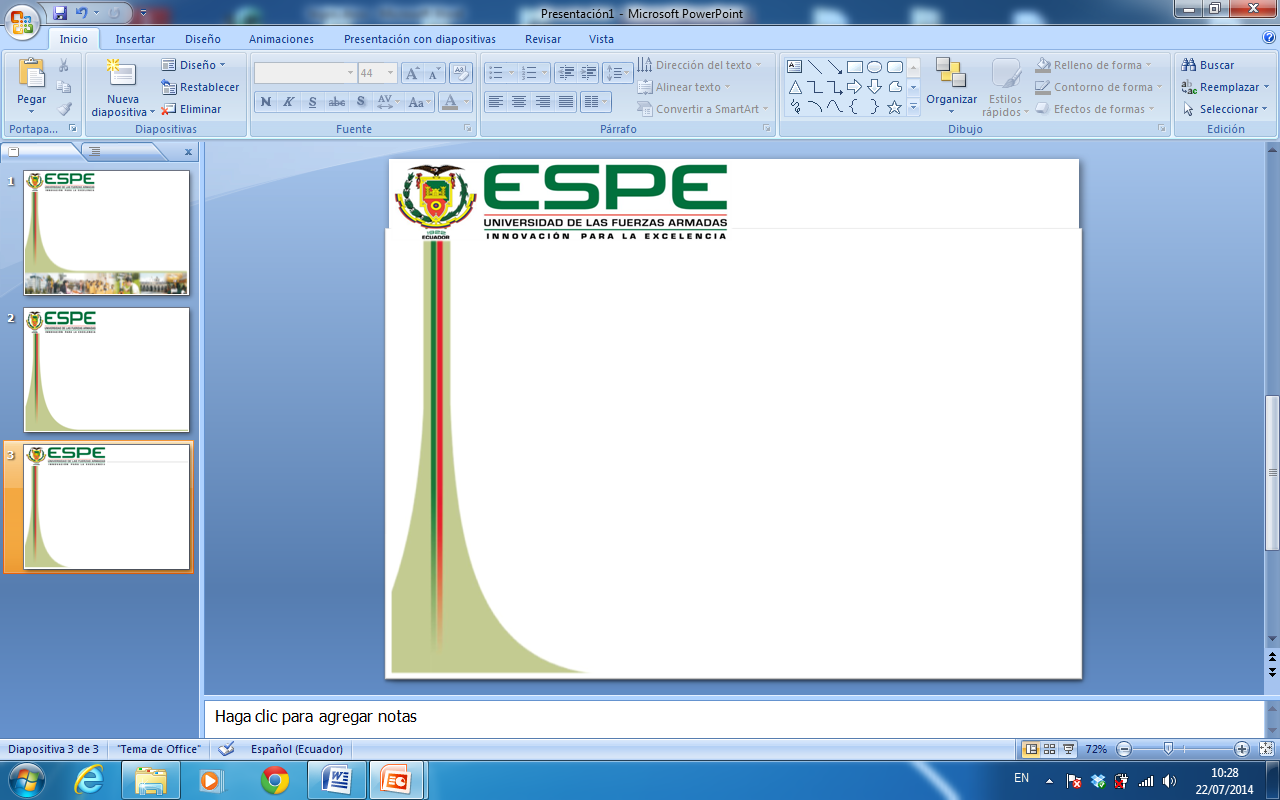 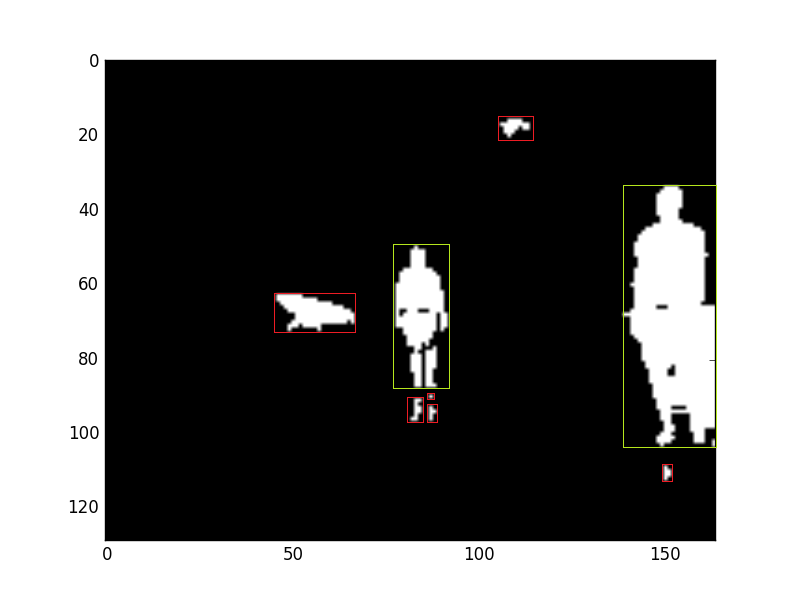 O’Malley et al. Detection of pedestrians in far-infrared automotive night vision using region-growing and clothing distortion compensation
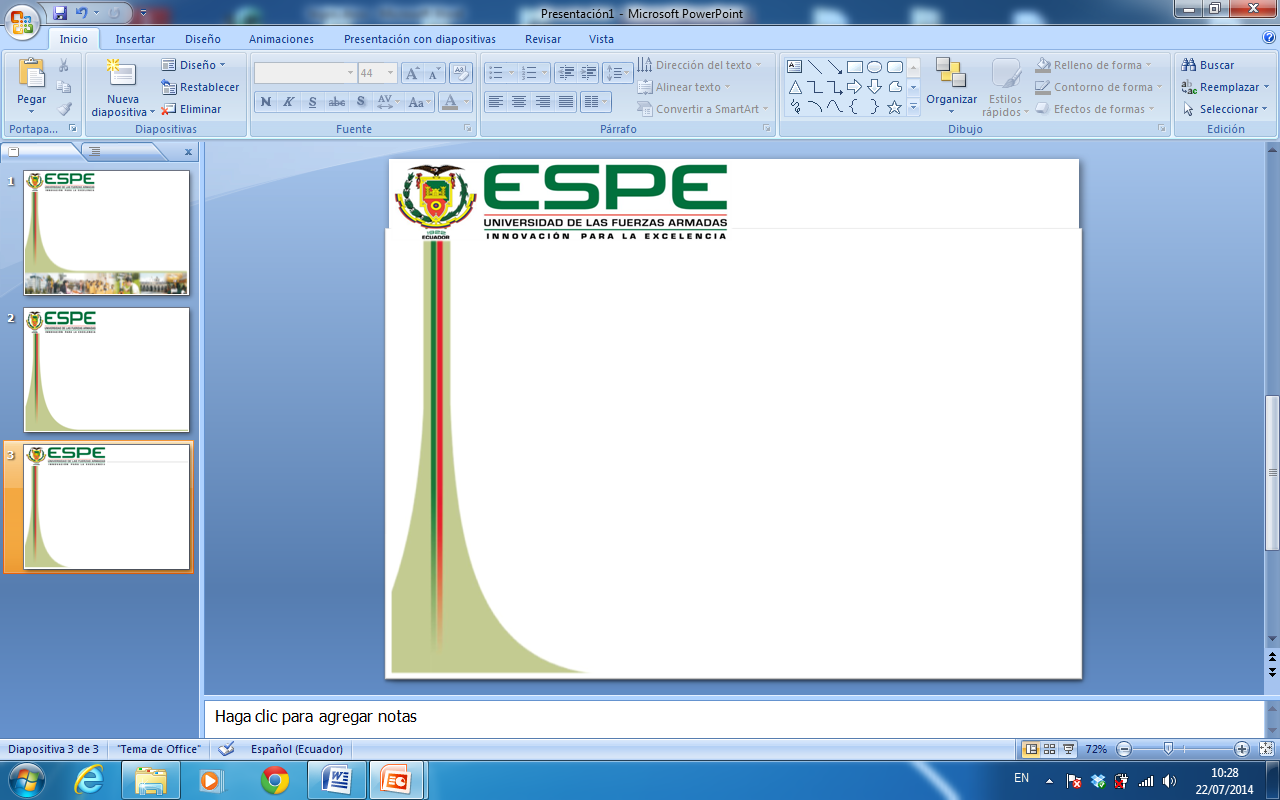 Arel et al. Deep machine learning-a new frontier in artificial intelligence research
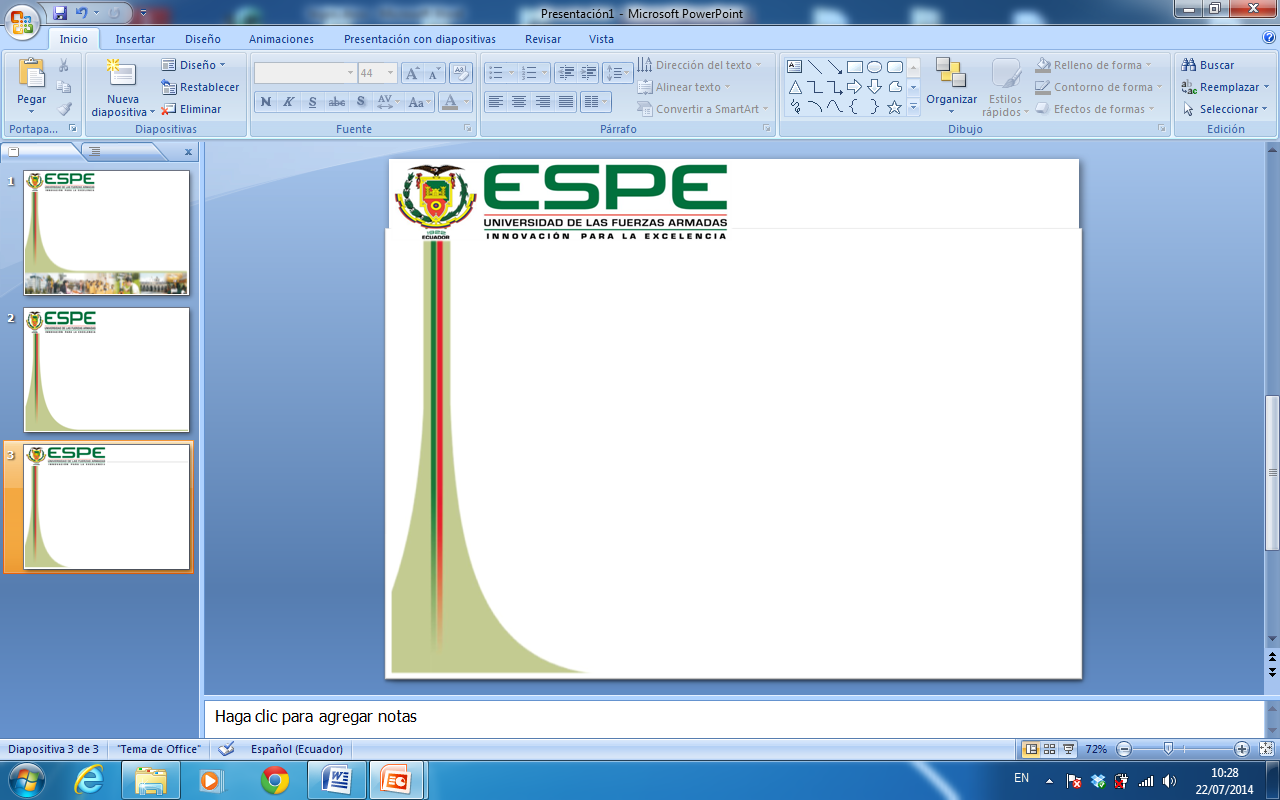 Calculo capa convolucional
Calculo de la capa de agrupación
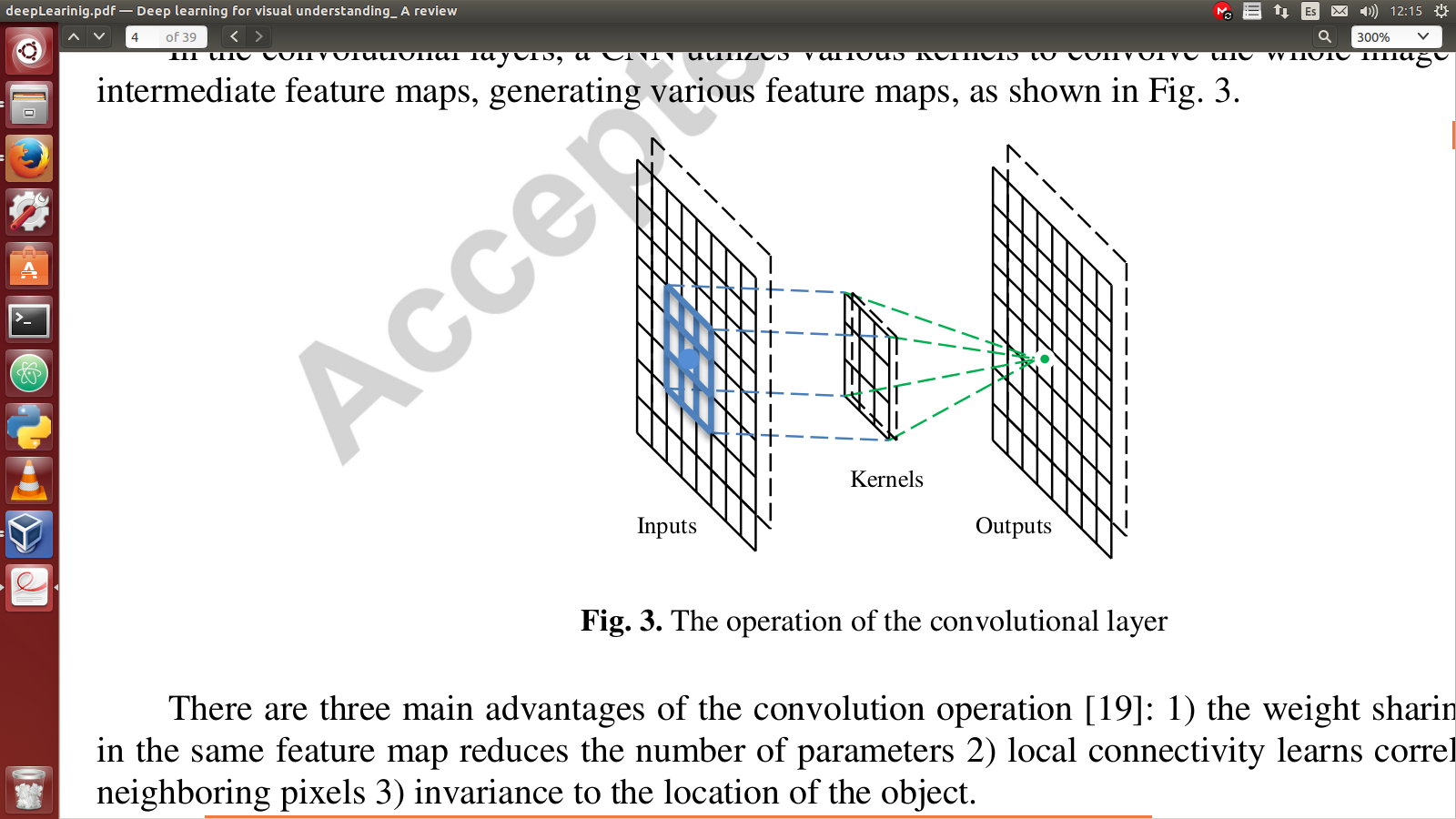 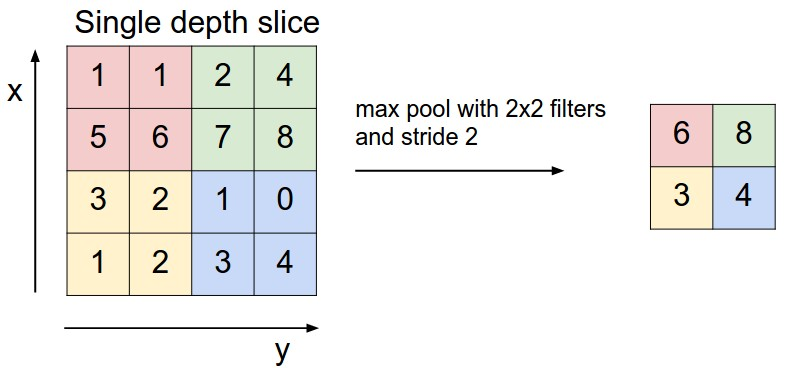 Fuente: http://cs231n.github.io/convolutional-networks/
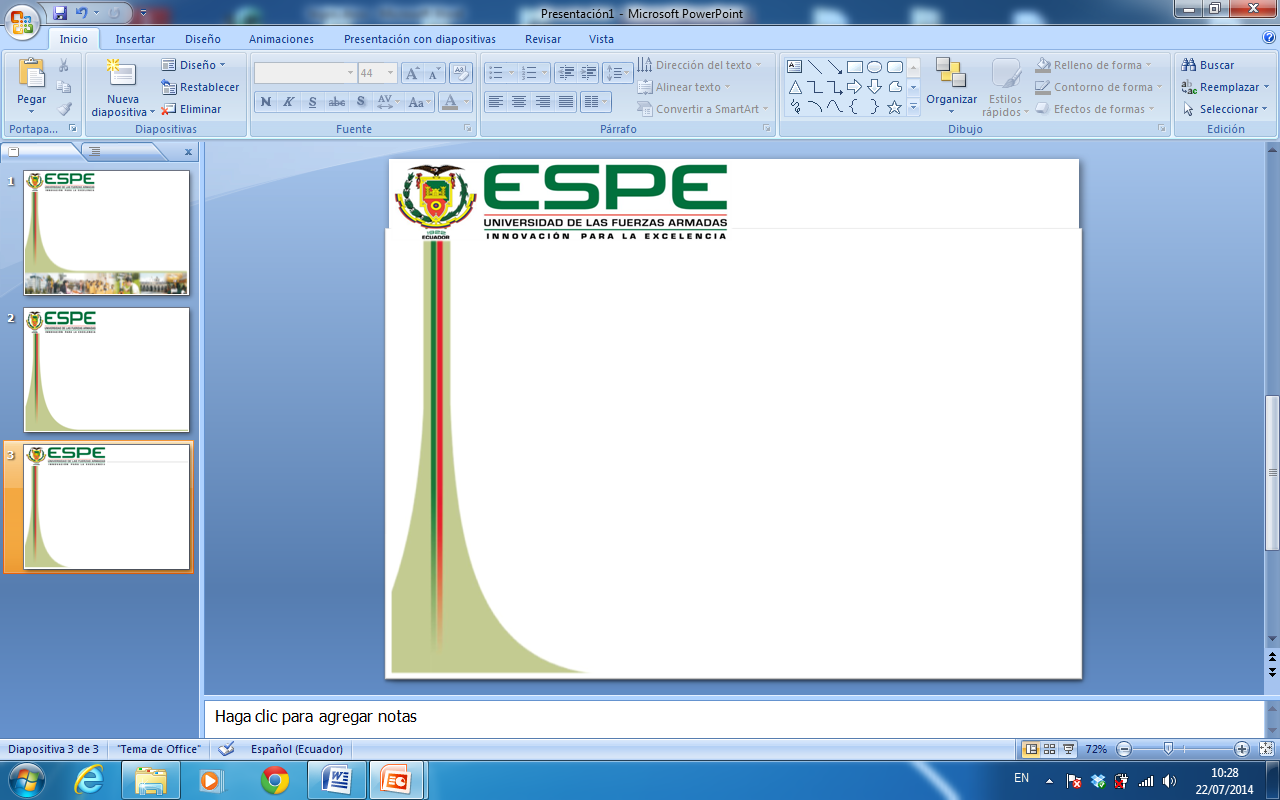 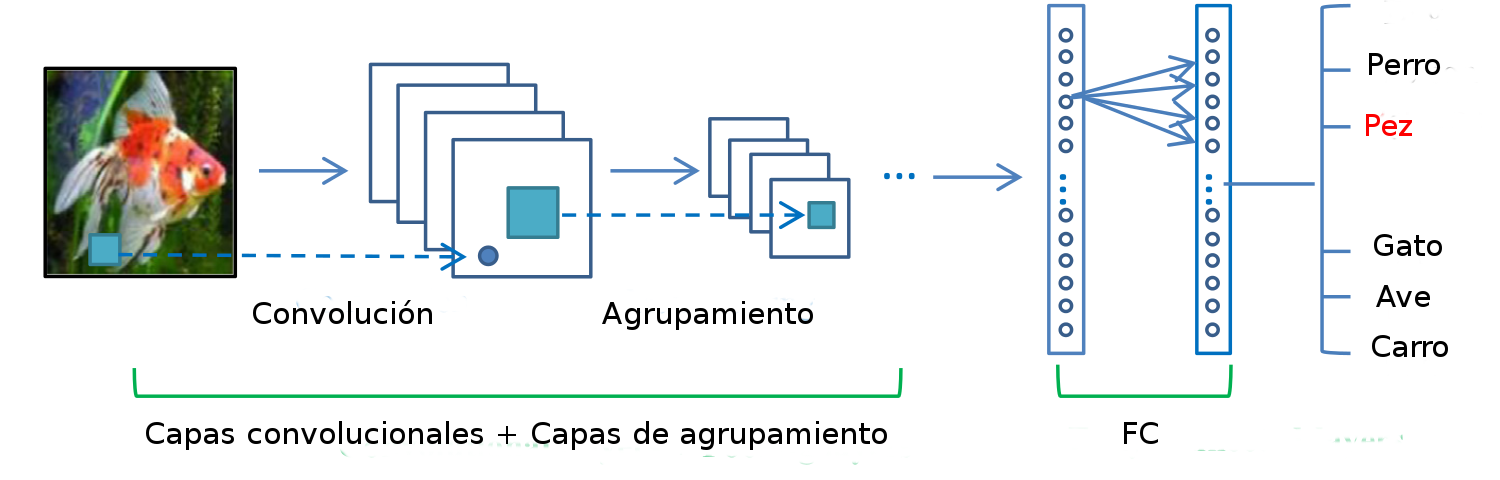 Guo et al. Deep learning for visual understanding: A review
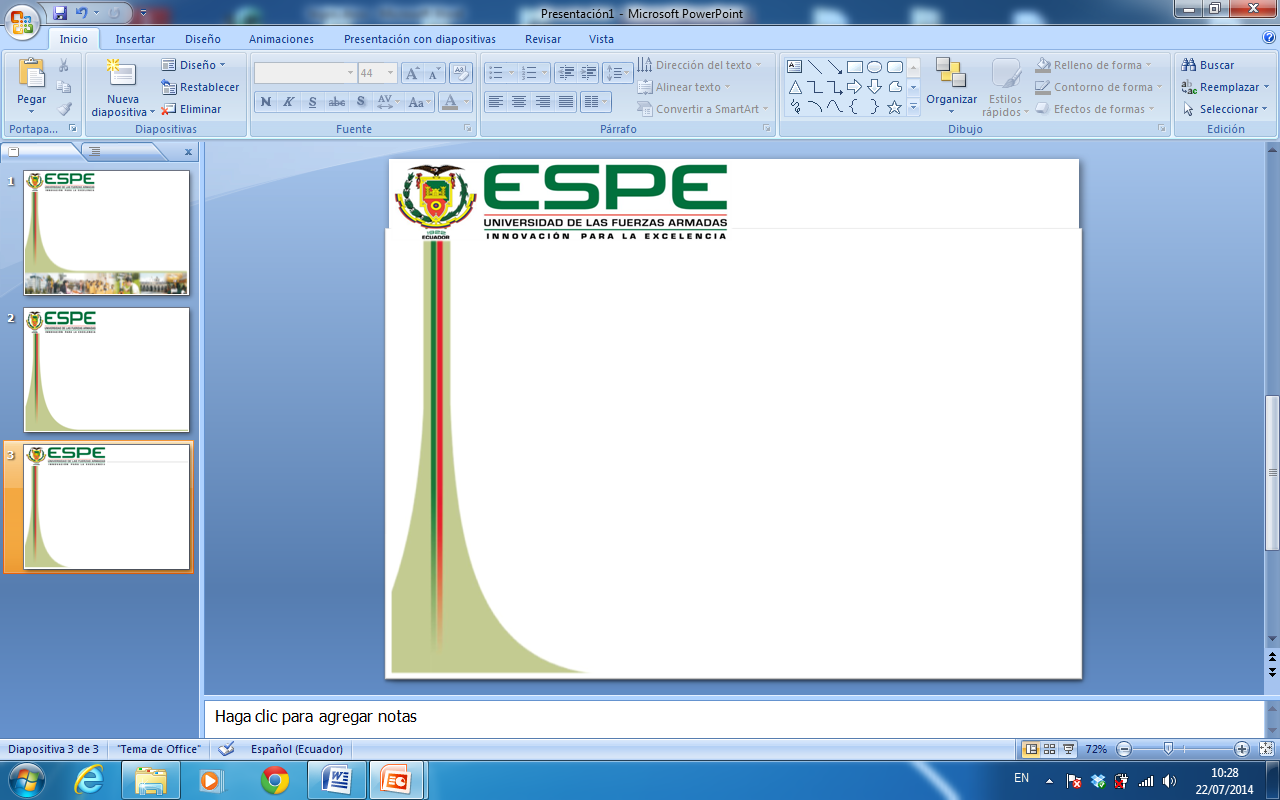 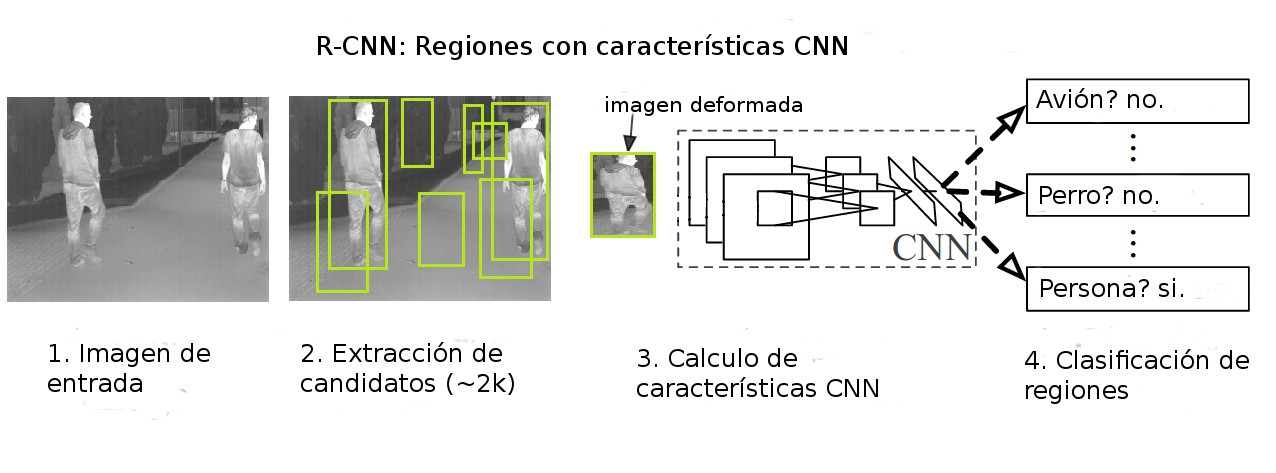 Girshick et al. Rich feature hierarchies for accurate object detection and semantic segmentation
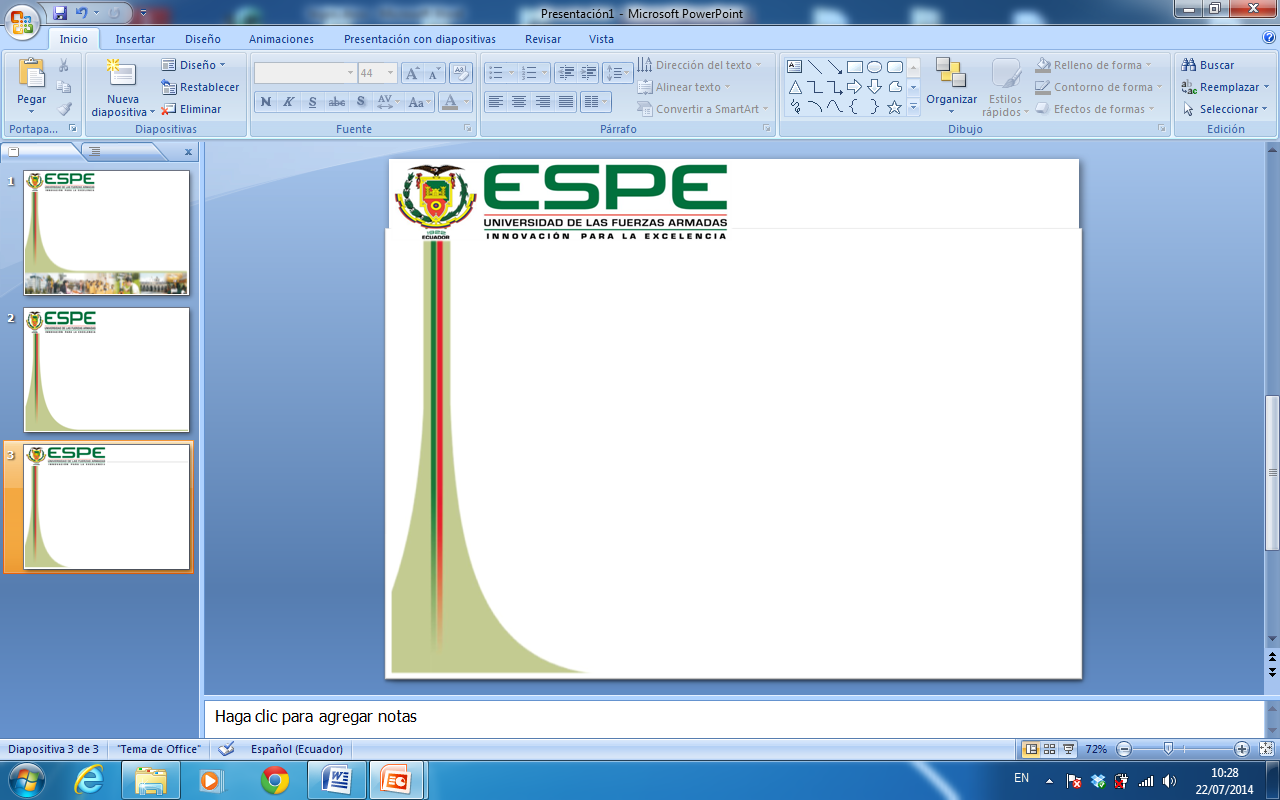 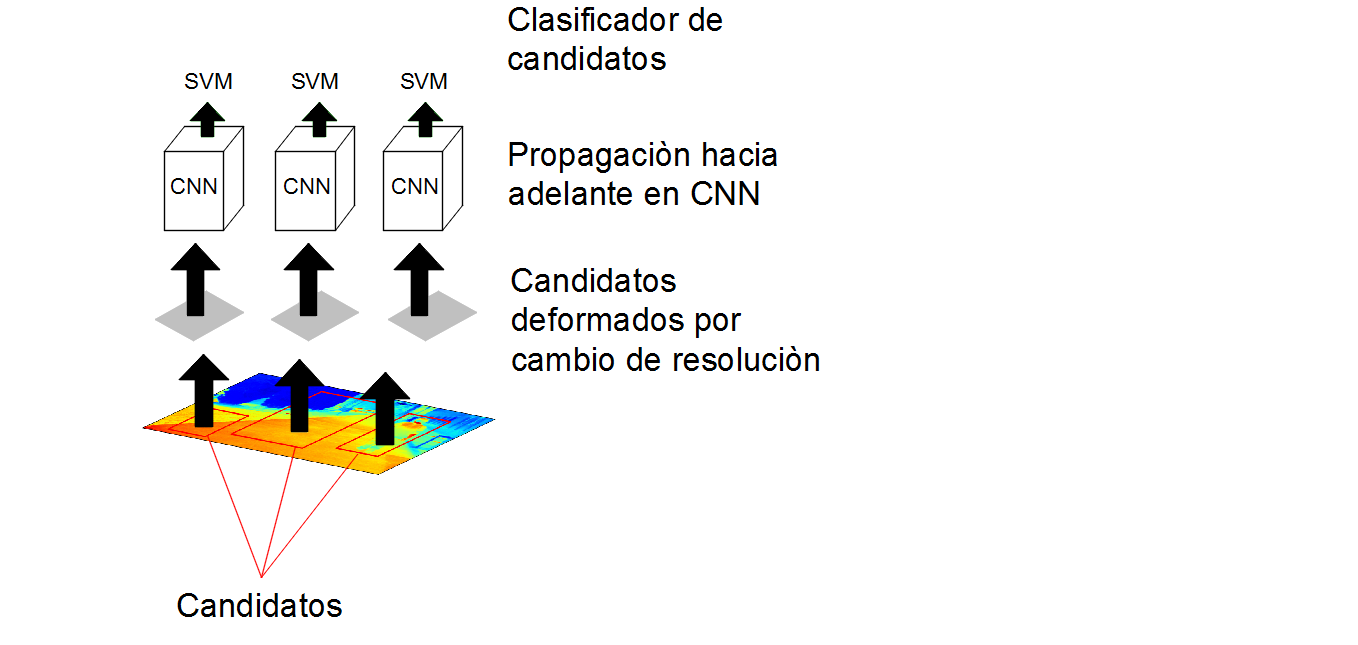 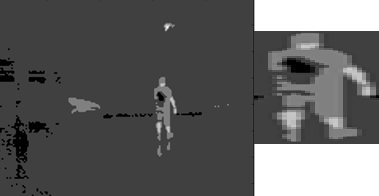 Girshick et al. Fast r-cnn.
He et al. Spatial pyramid pooling in deep convolutional networks for visual recognition.
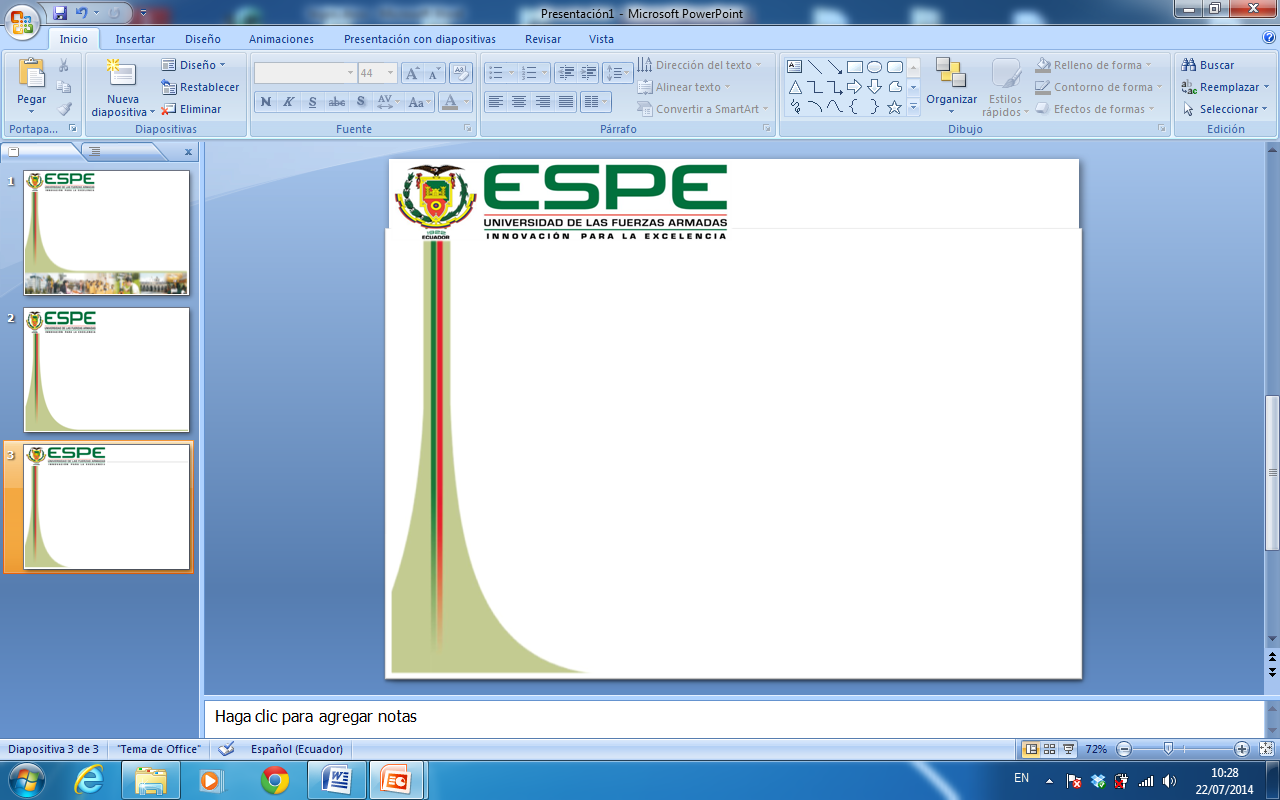 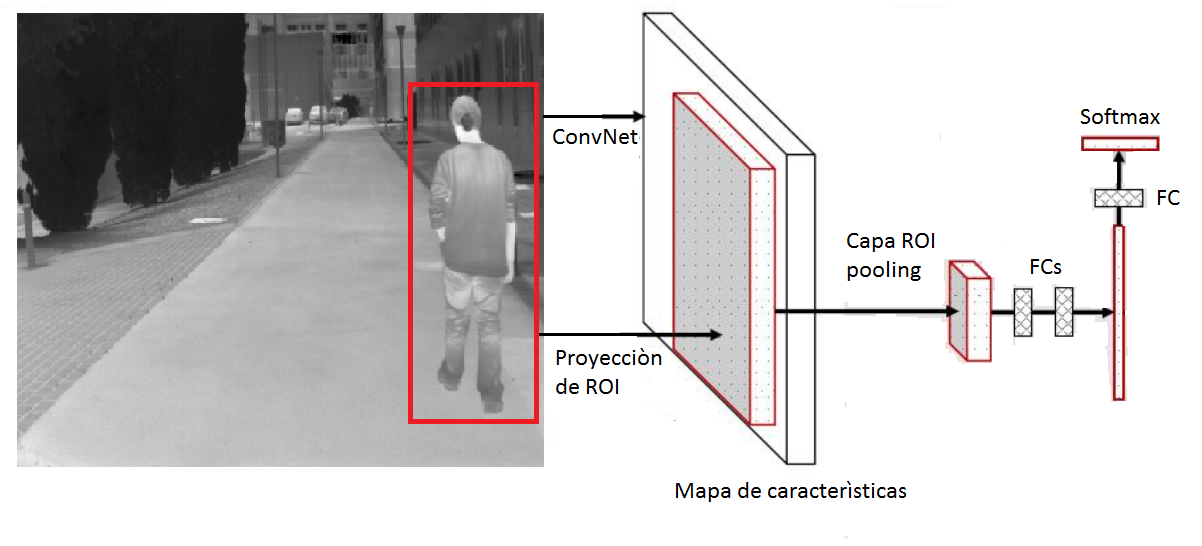 Girshick et al.  Fast R-CNN
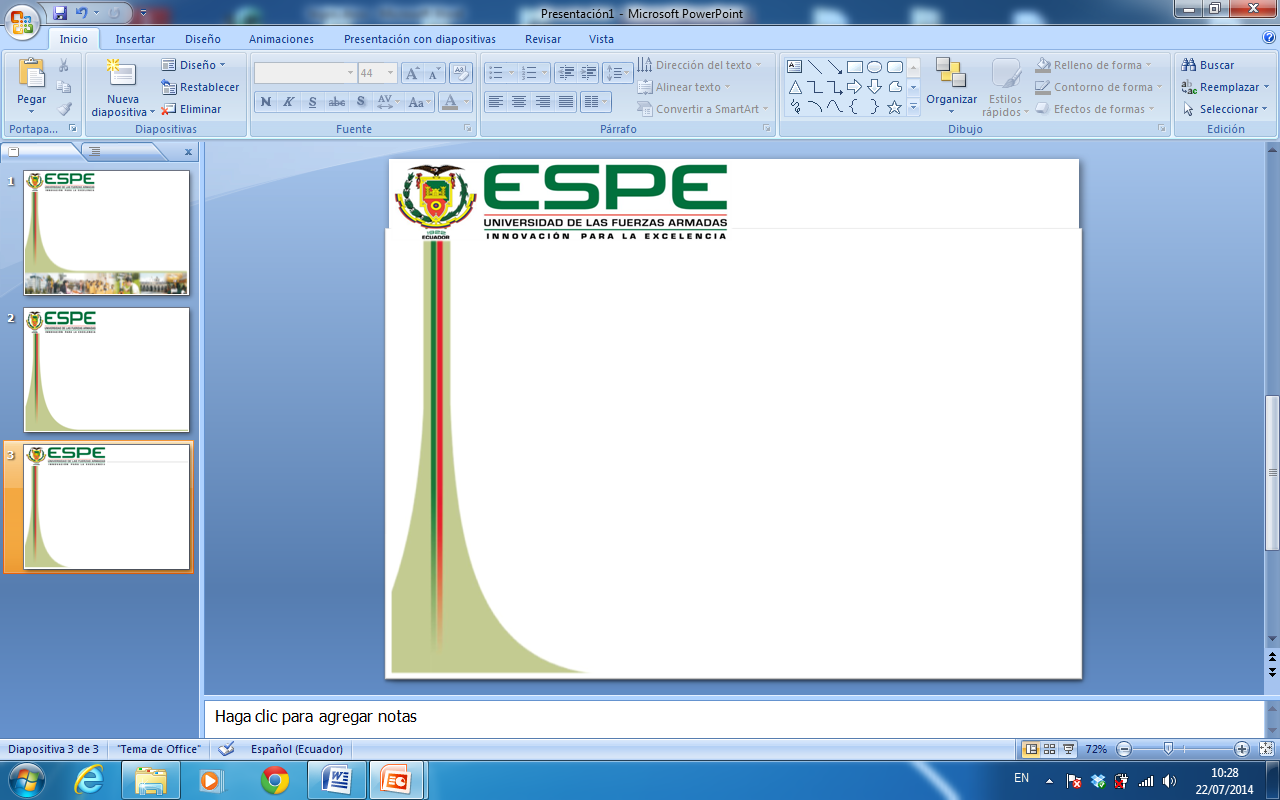 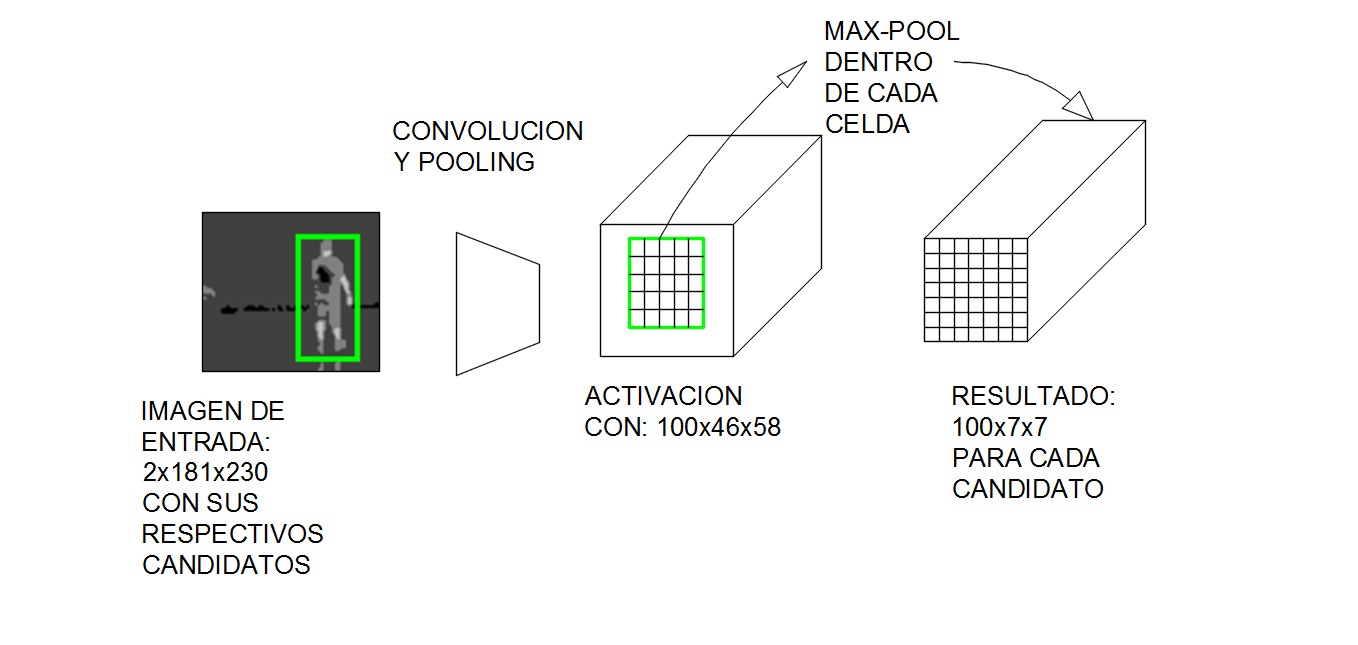 Girshick et al.  Fast R-CNN
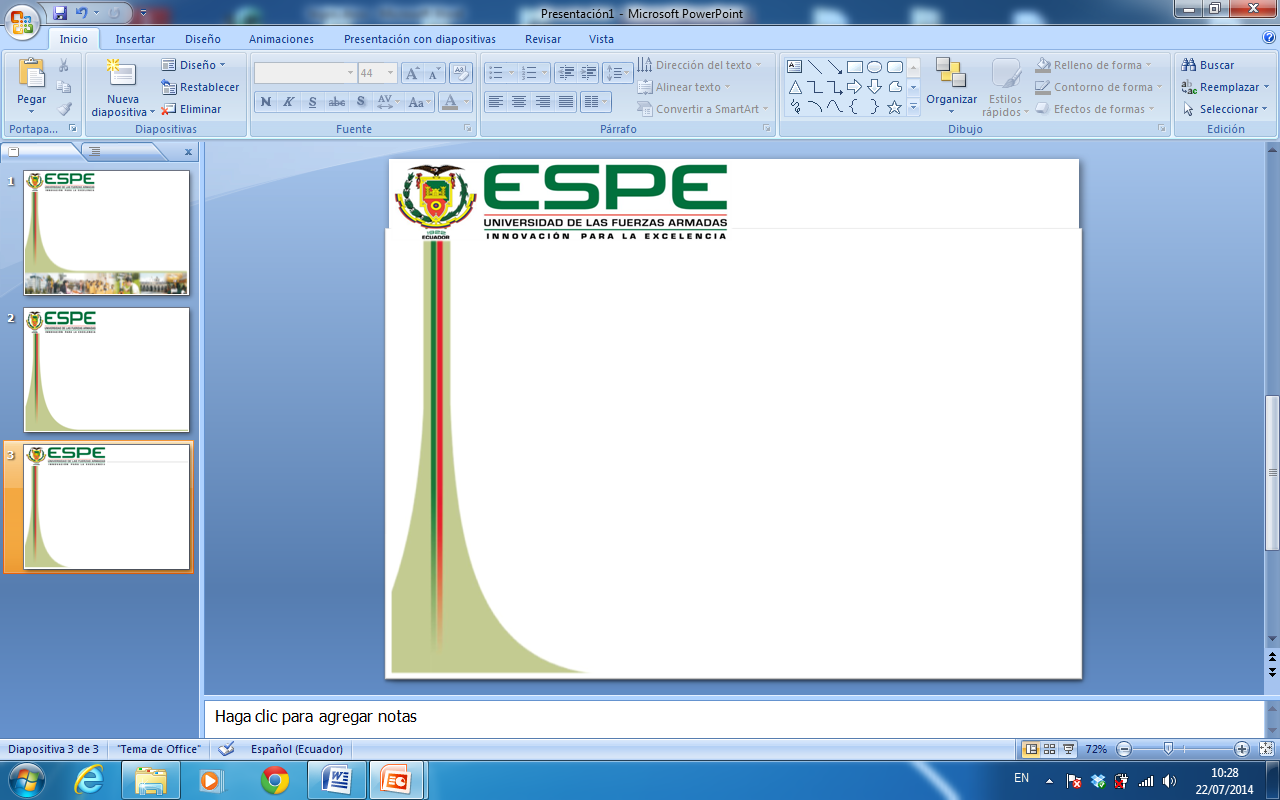 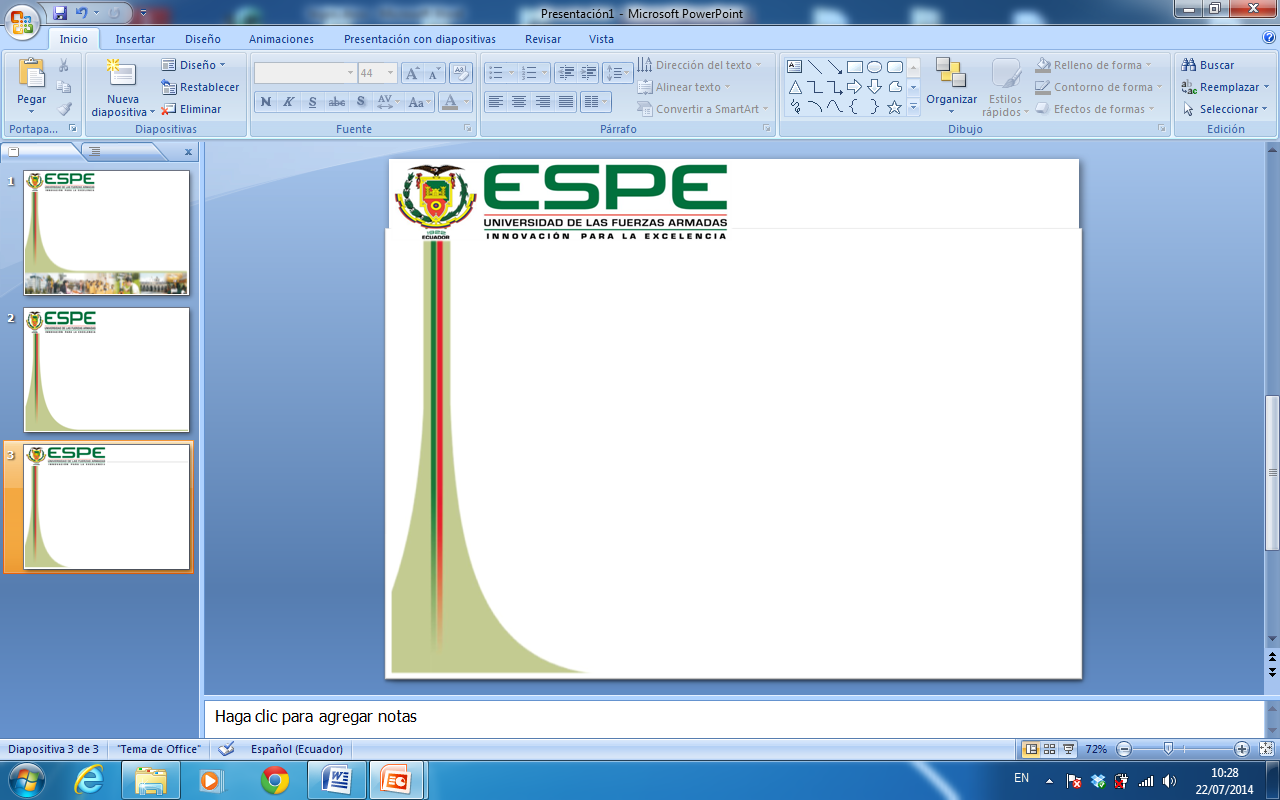 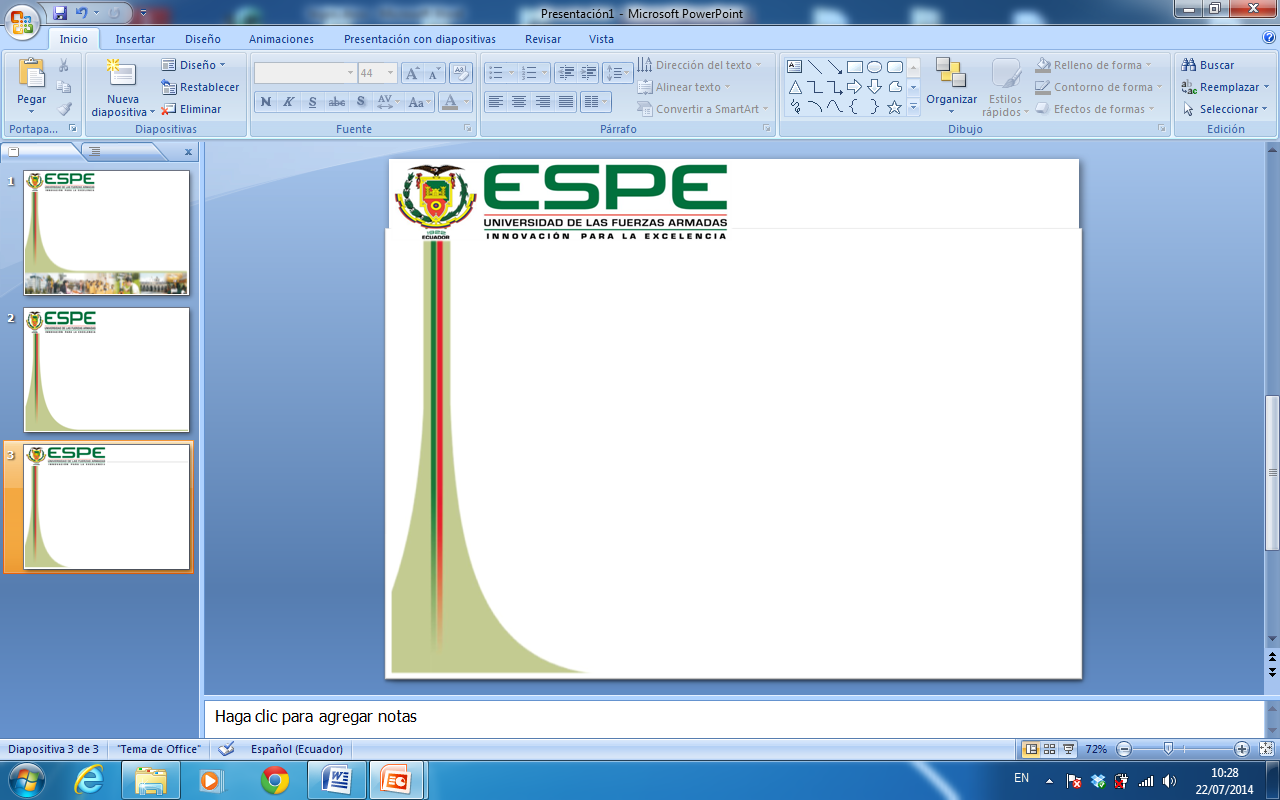 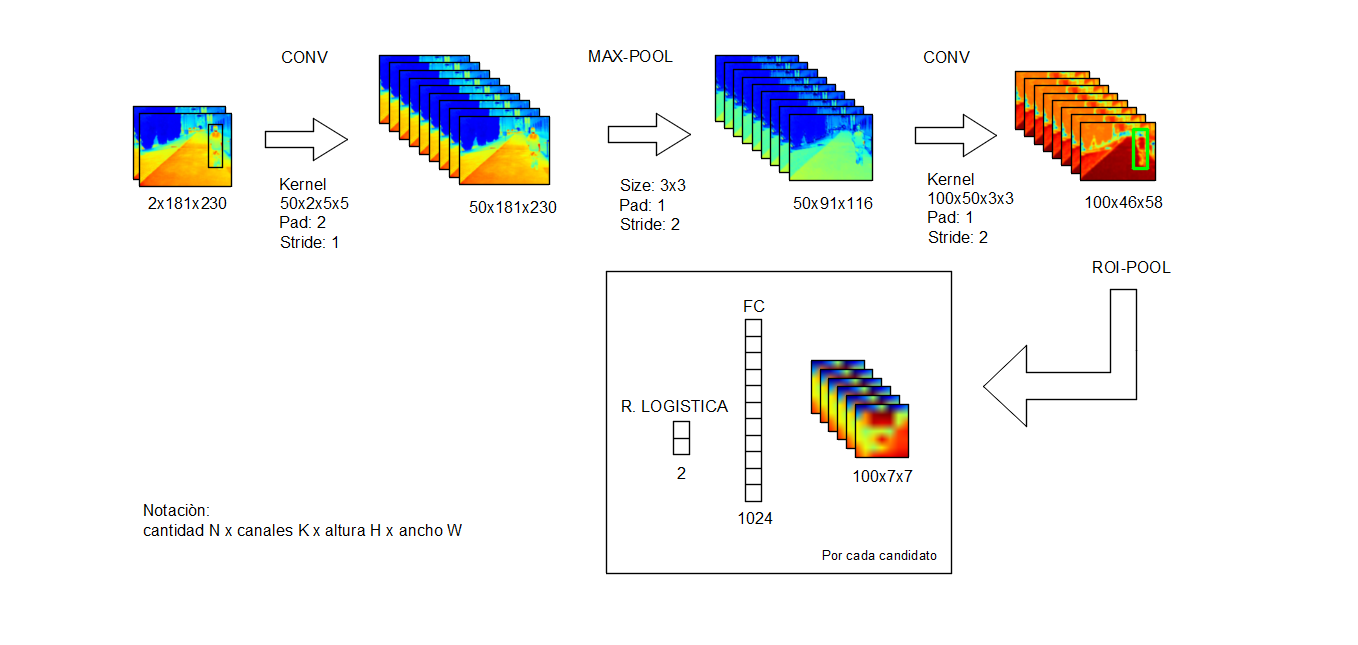 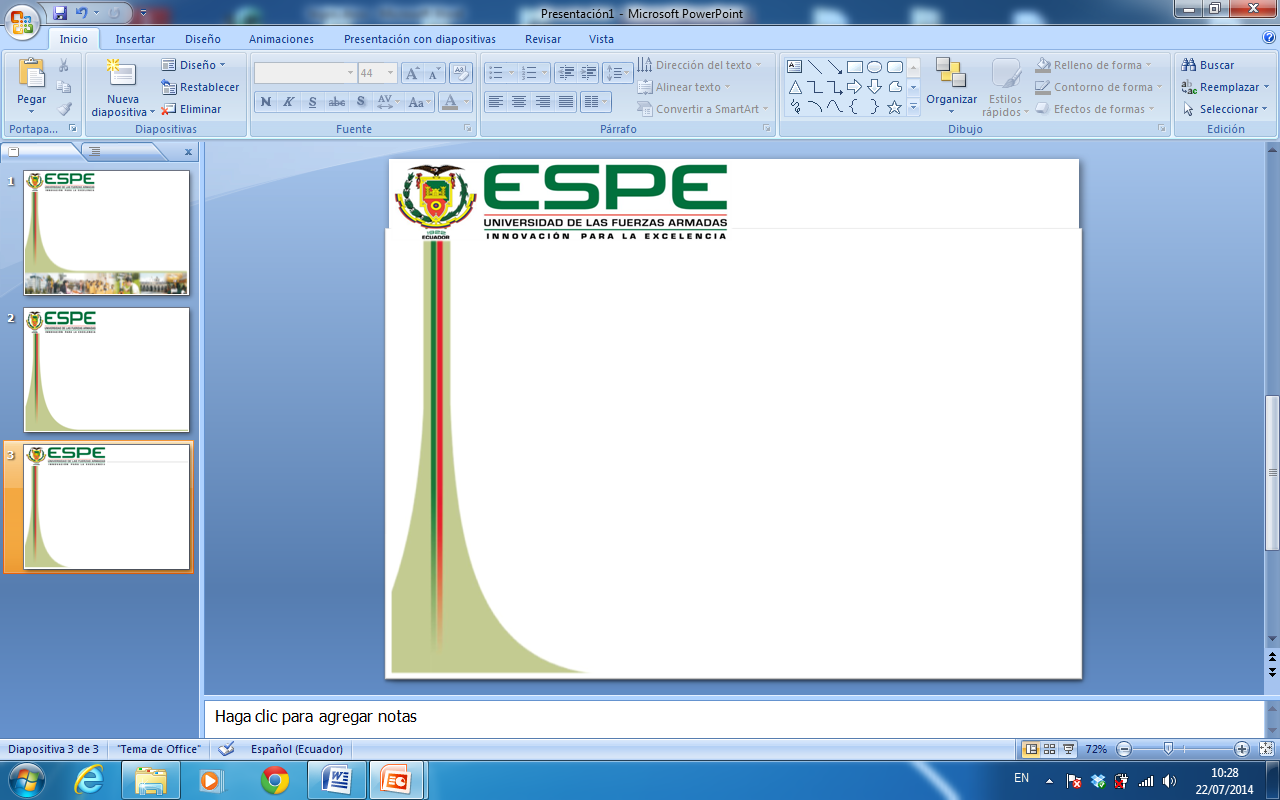 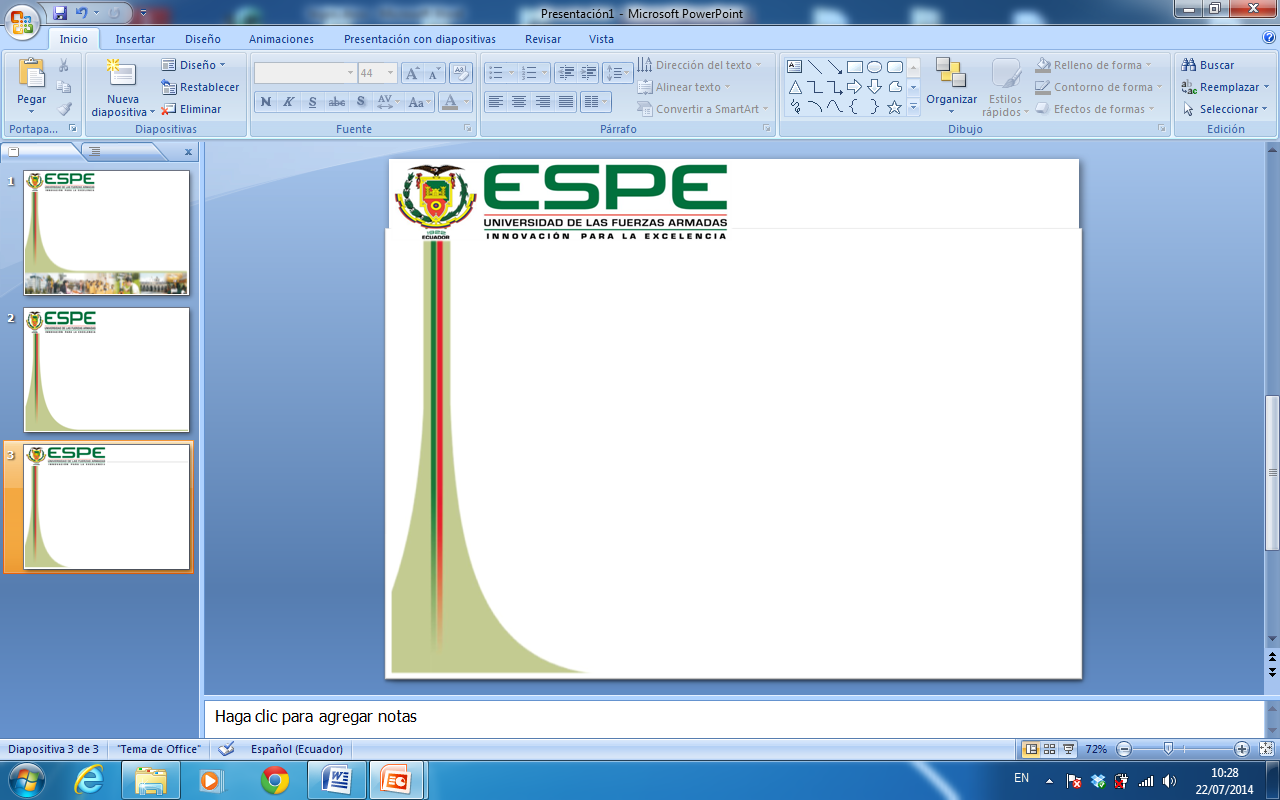 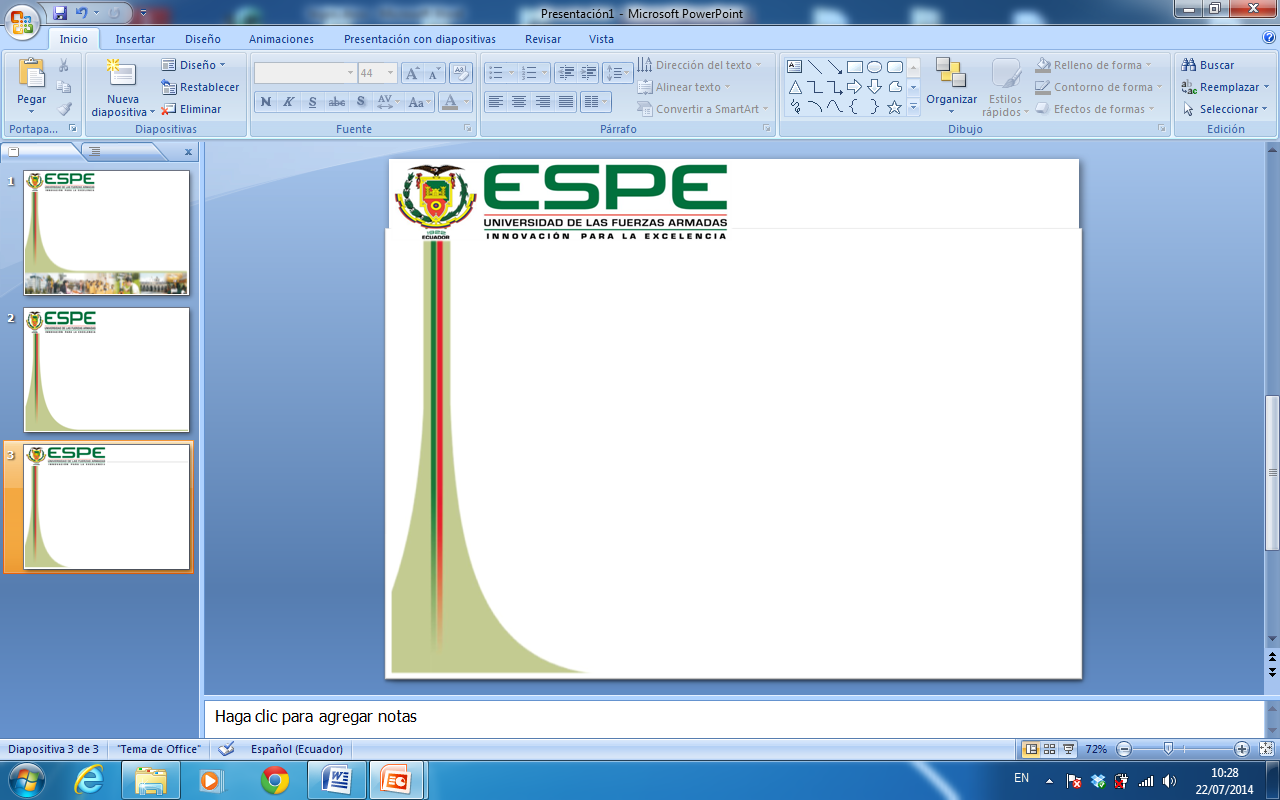 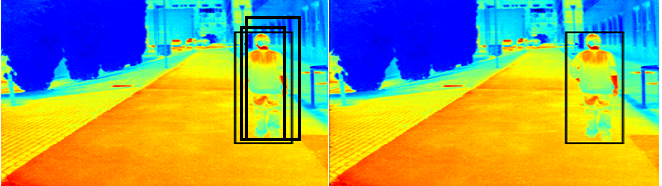 Burel et al. Detection and localization of faces on digital images.
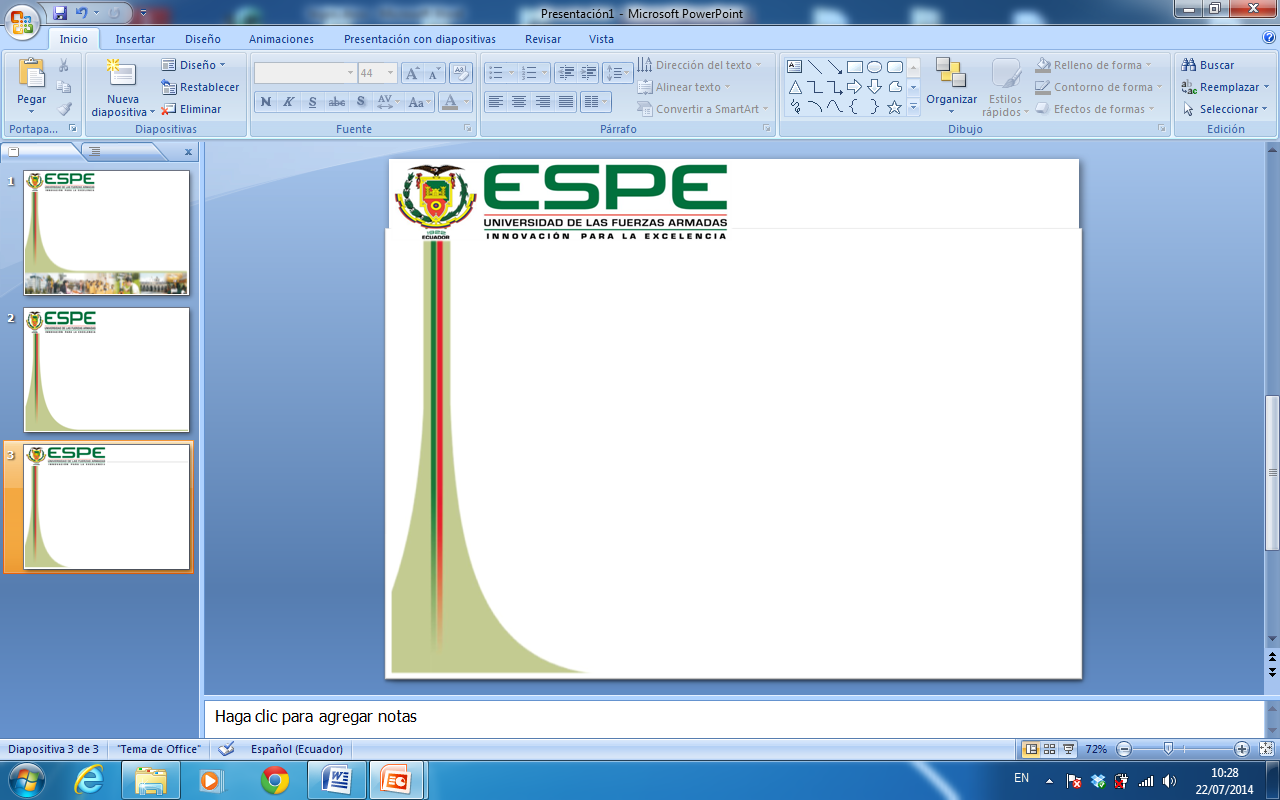 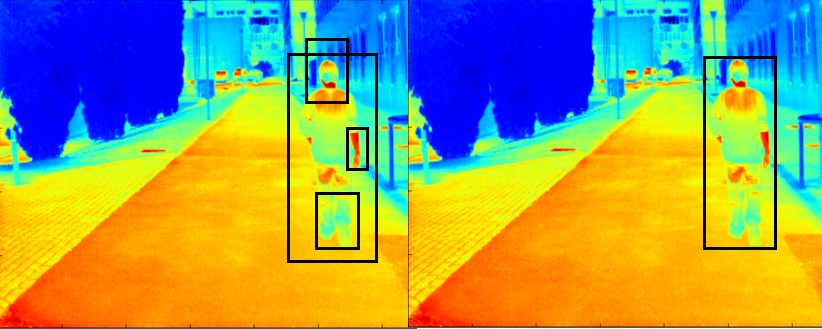 Felzenszwalb et al. A discriminatively trained, multiscale, deformable part model.
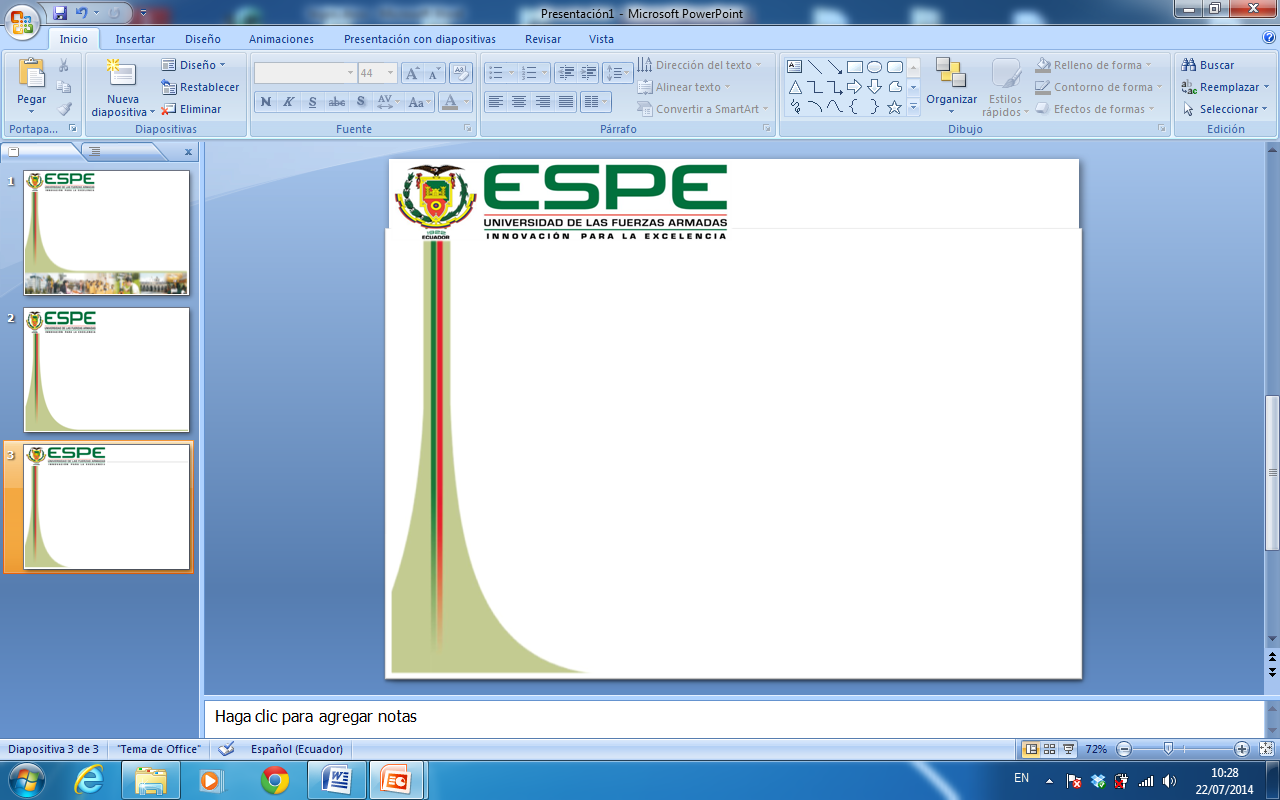 RESULTADOS
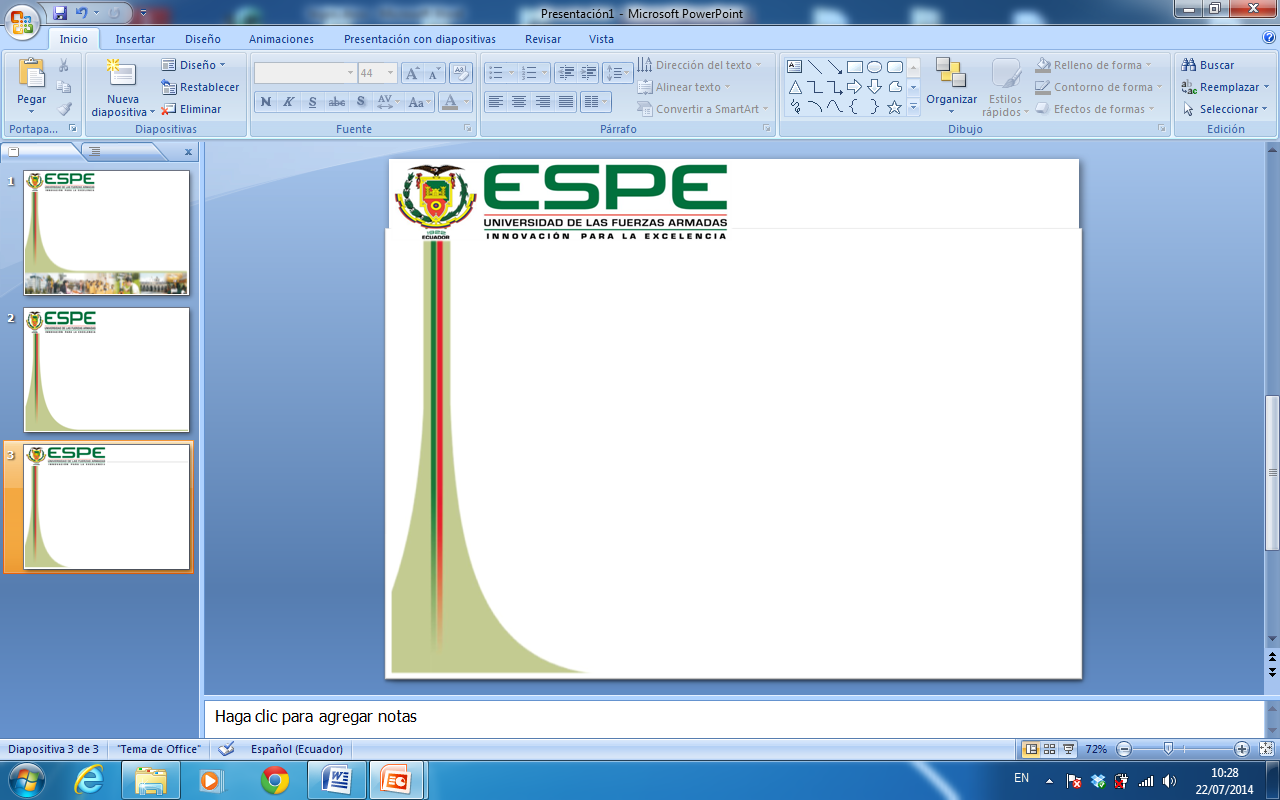 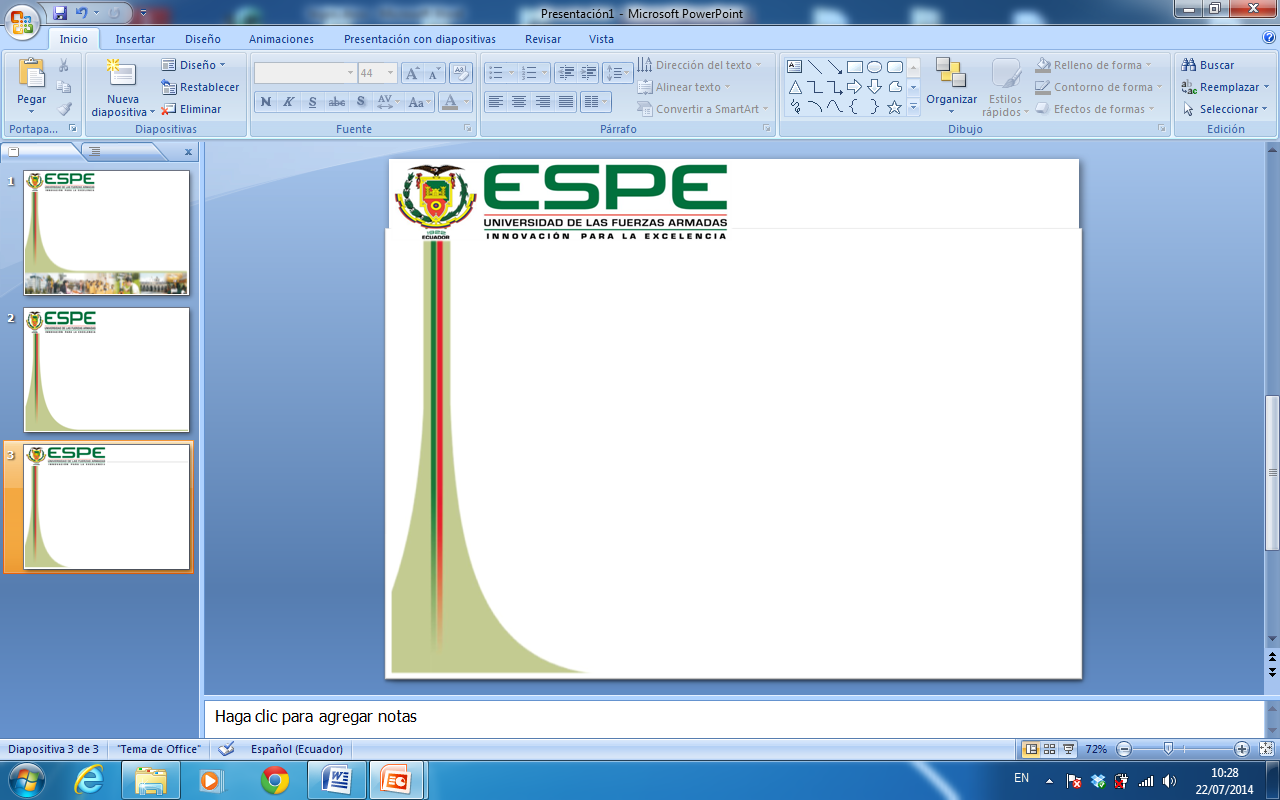 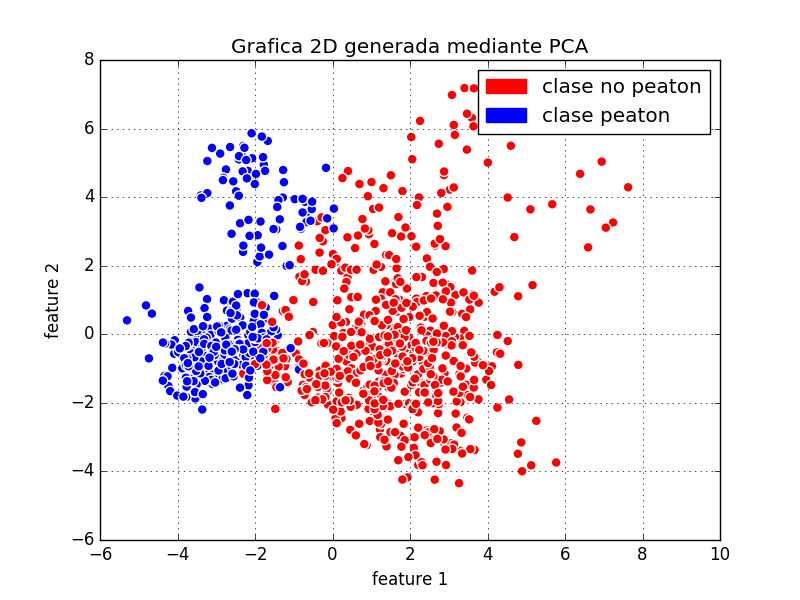 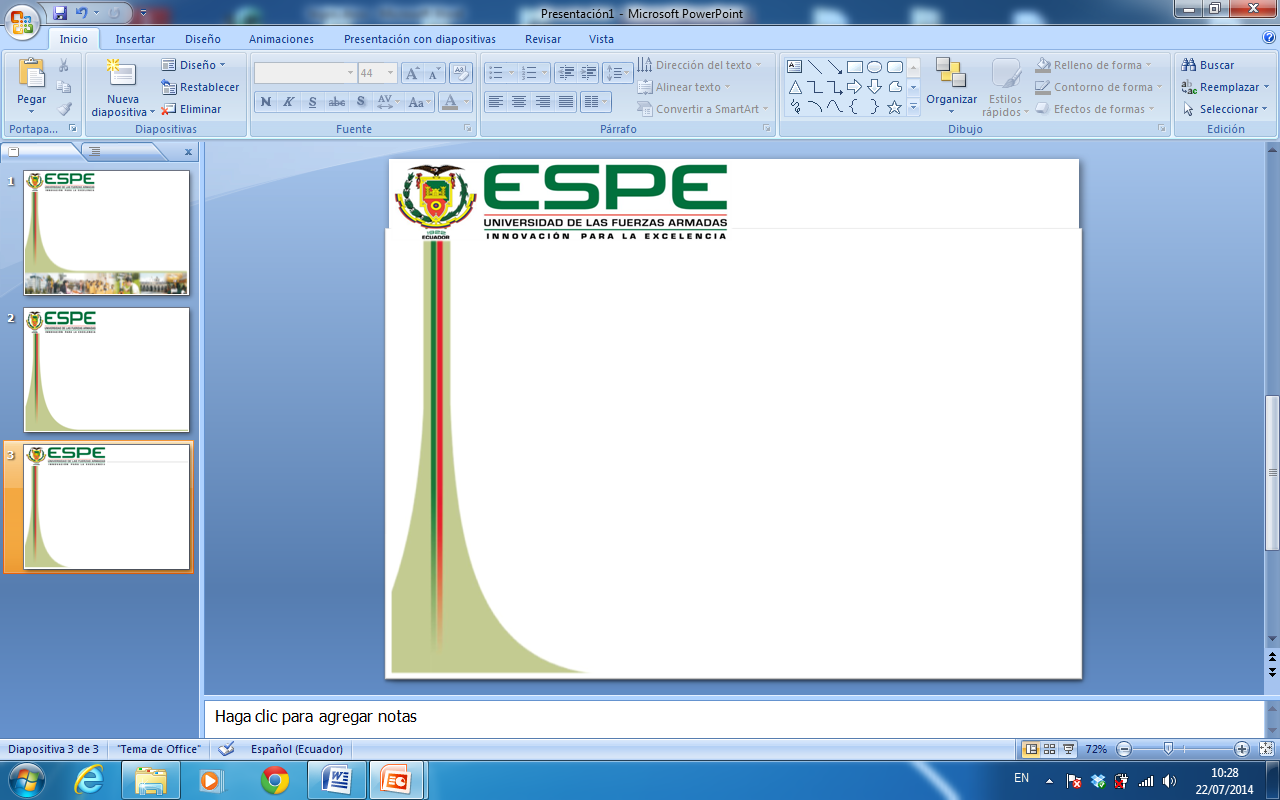 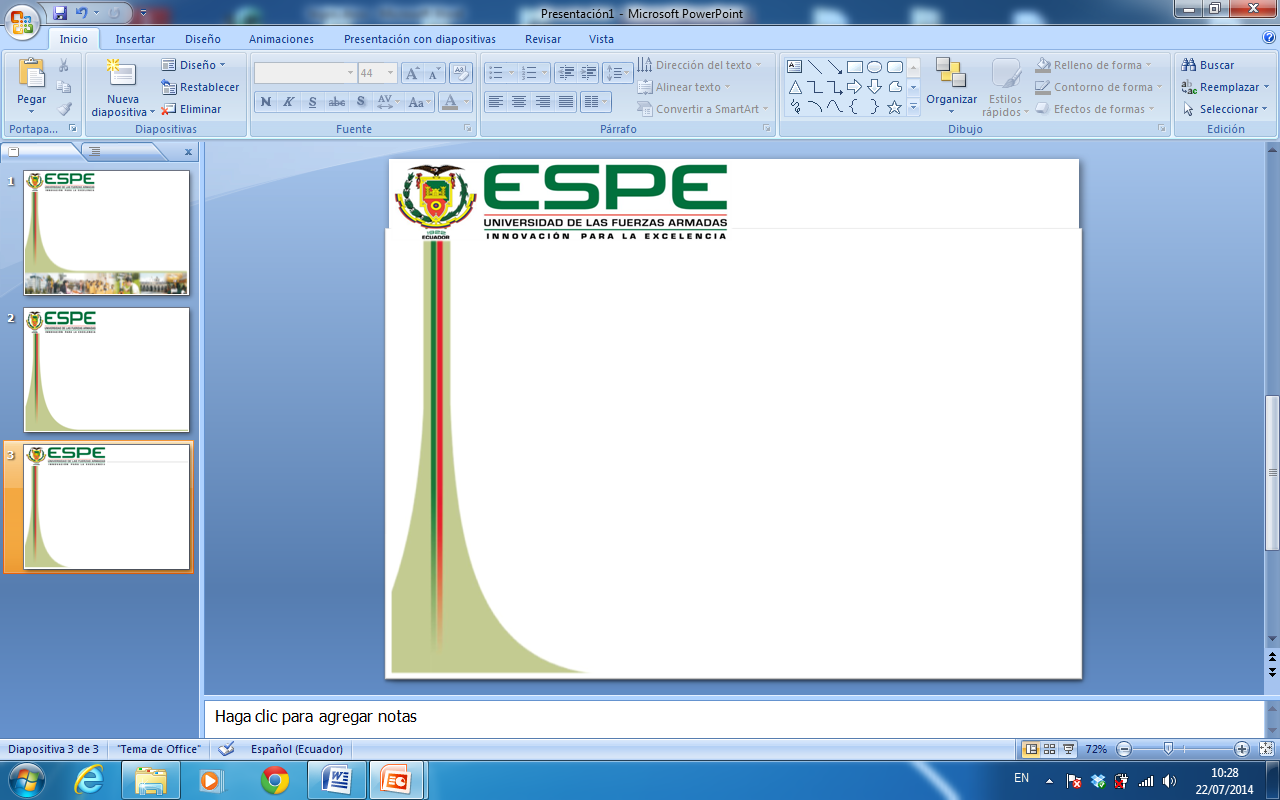 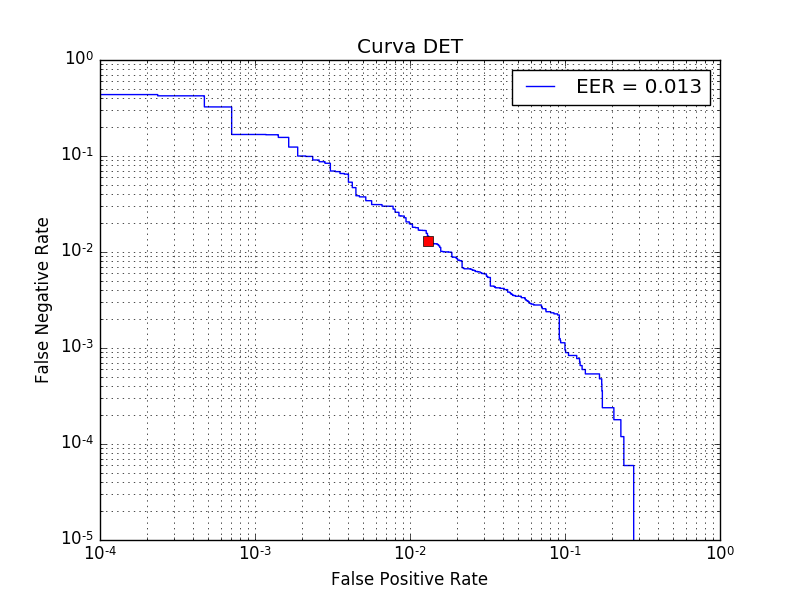 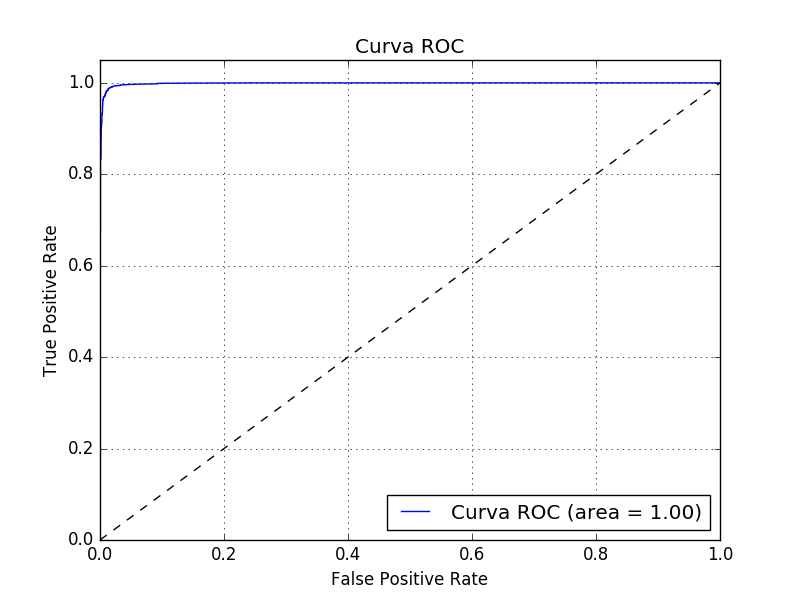 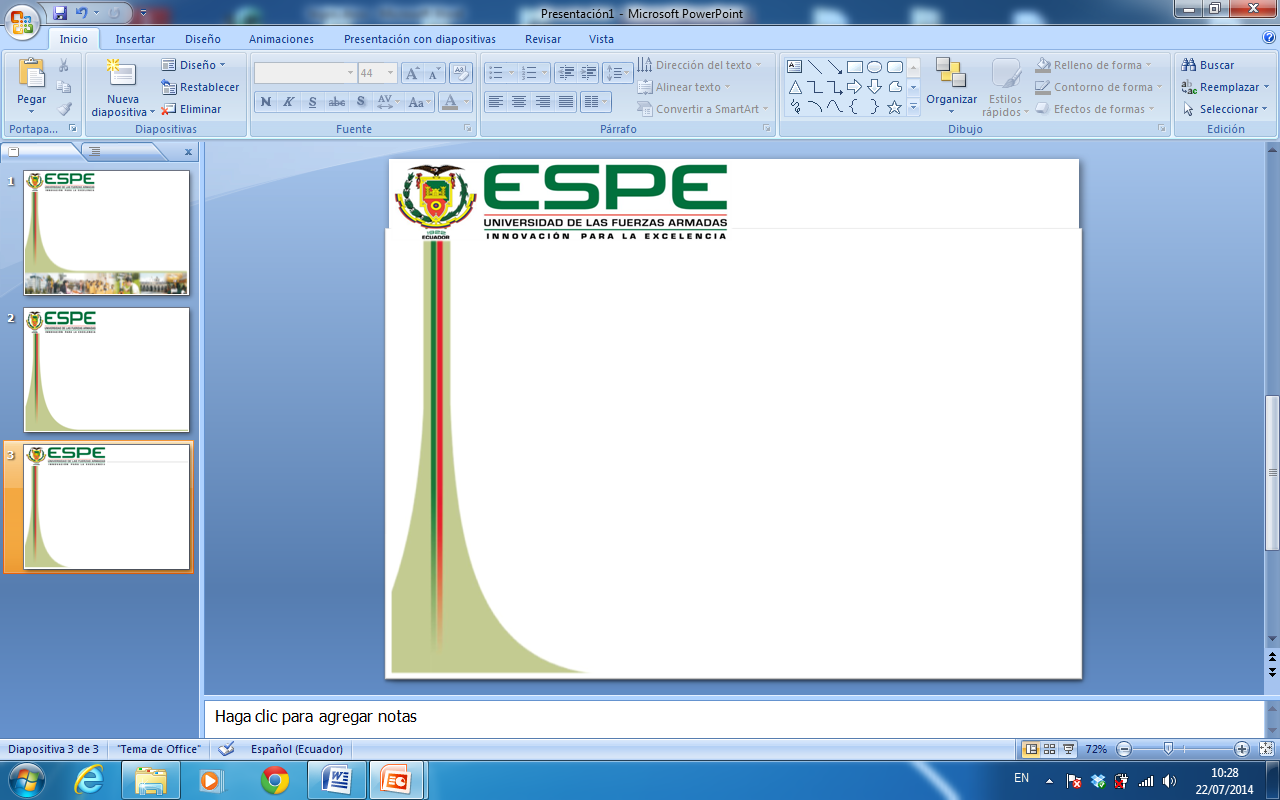 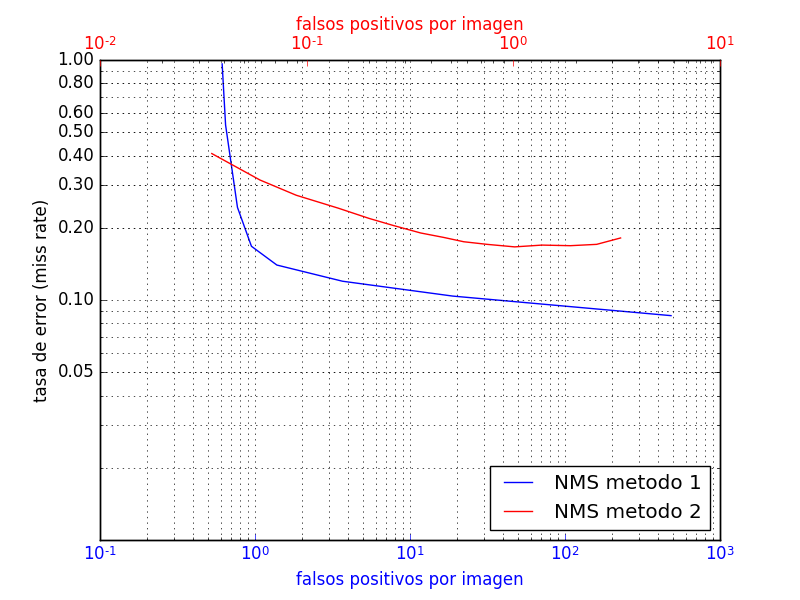 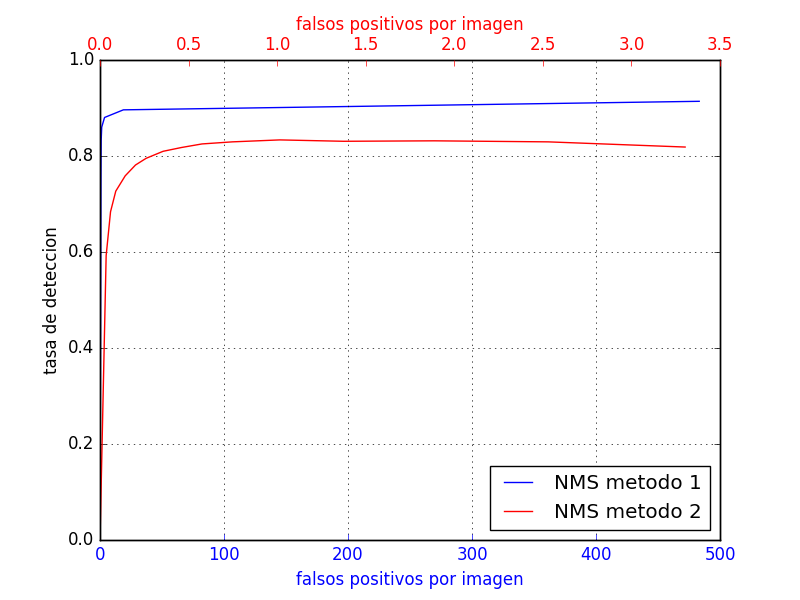 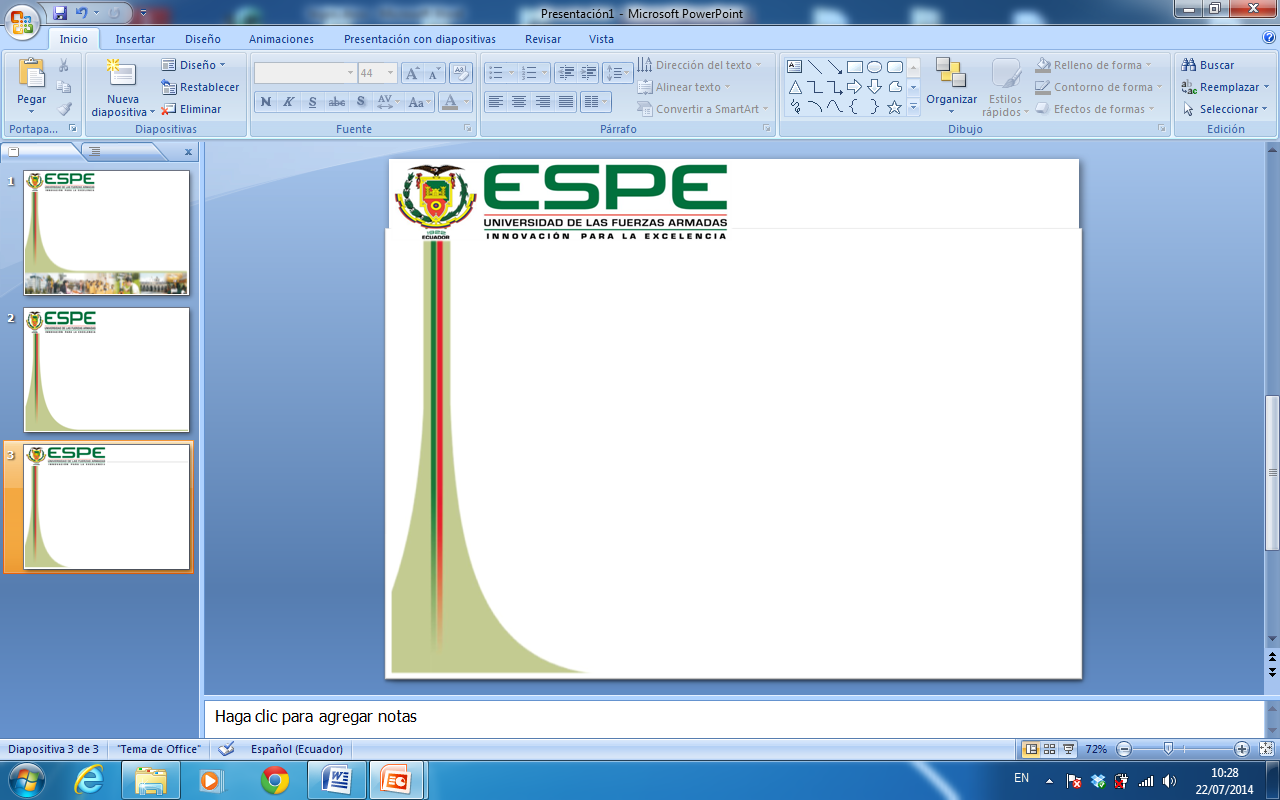 Olmeda et al. Pedestrian detection in far infrared images.
John et al. Pedestrian detection in thermal images using adaptive fuzzy C-means clustering and convolutional neural networks.
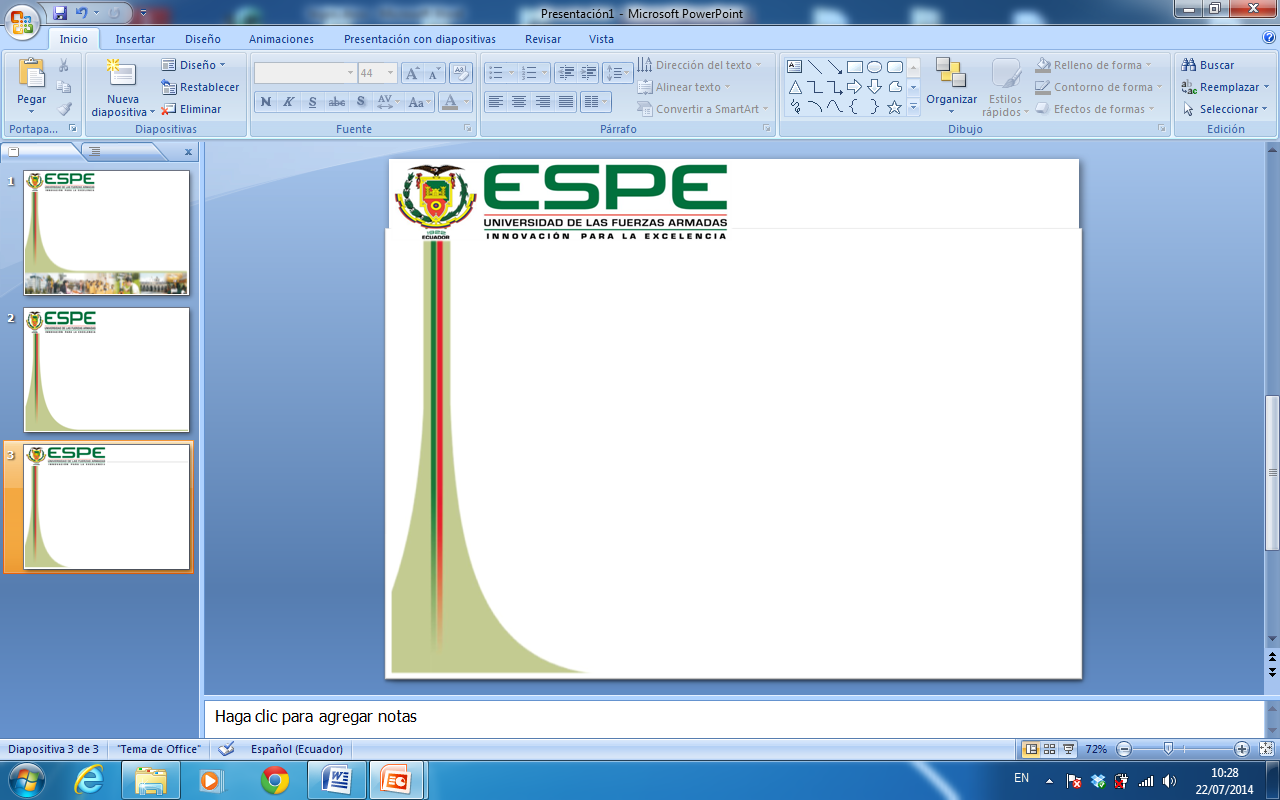 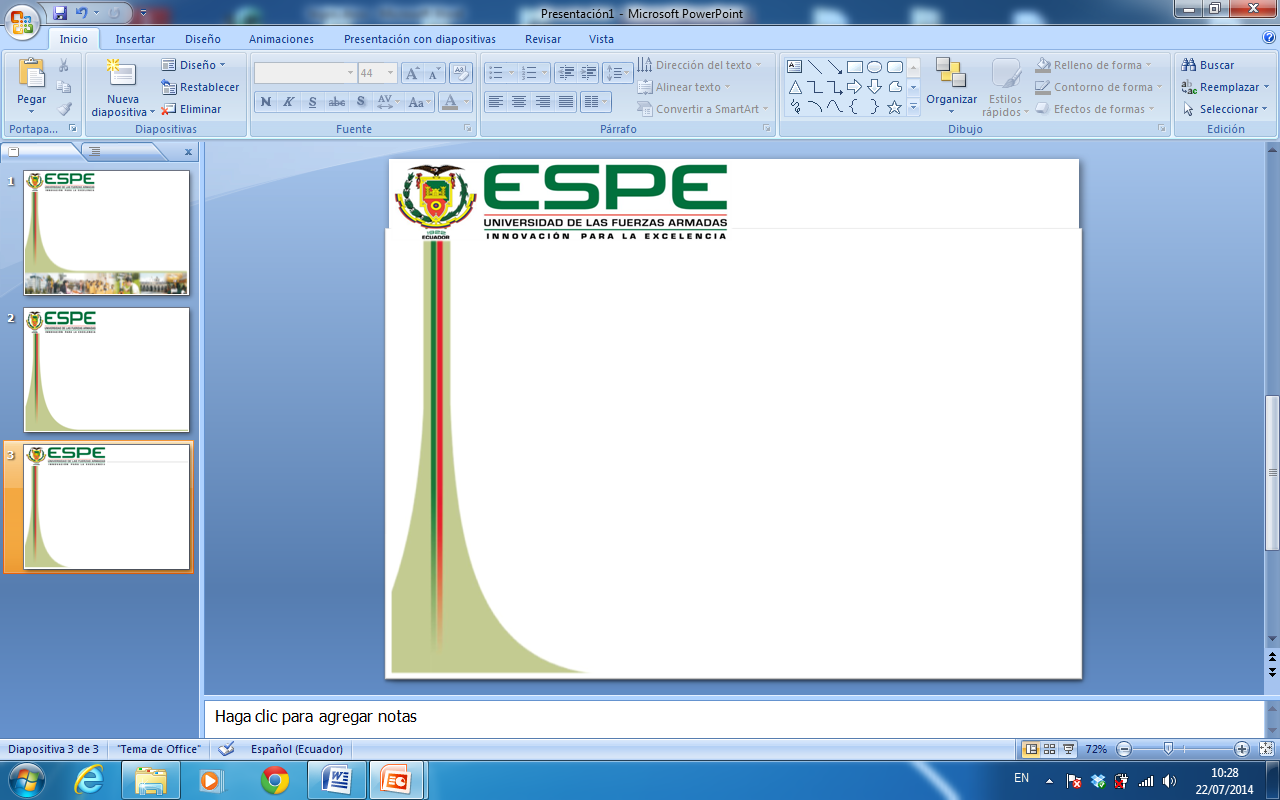 CONCLUSIONES Y RECOMENDACIONES
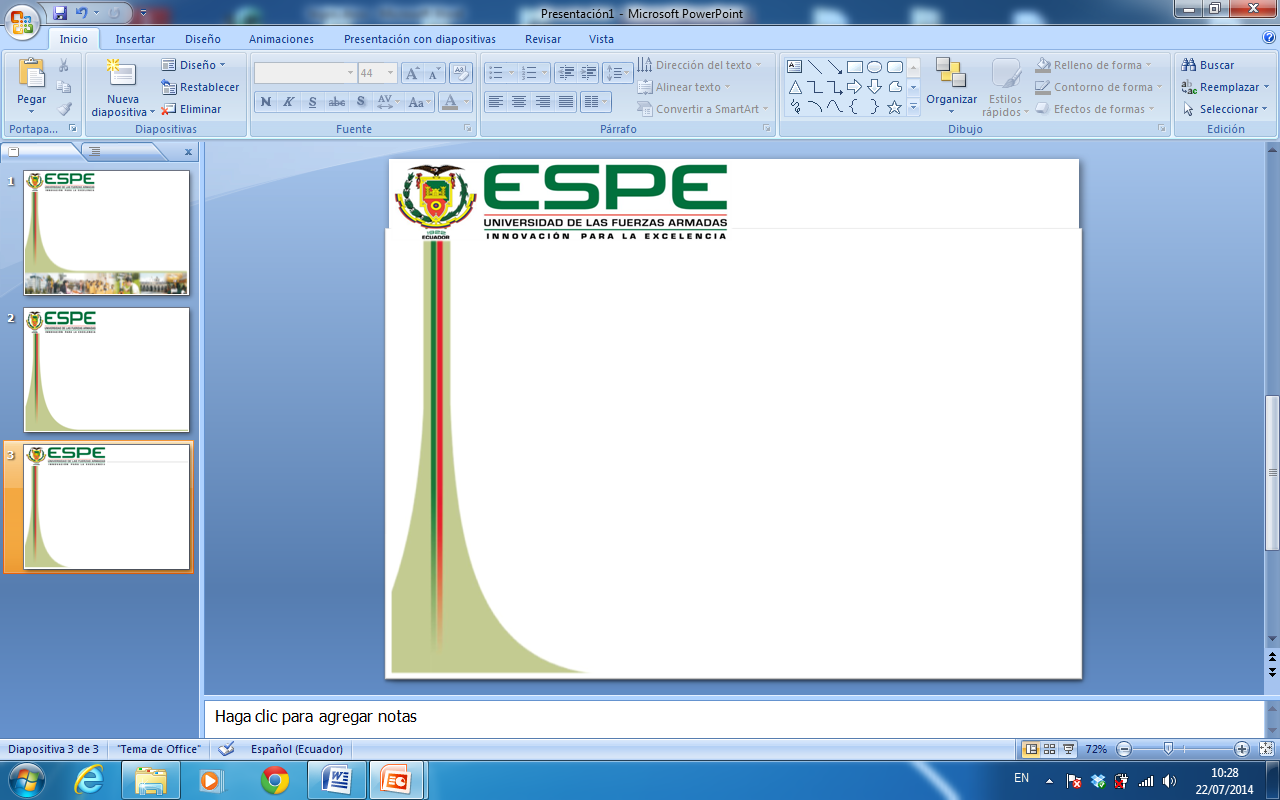 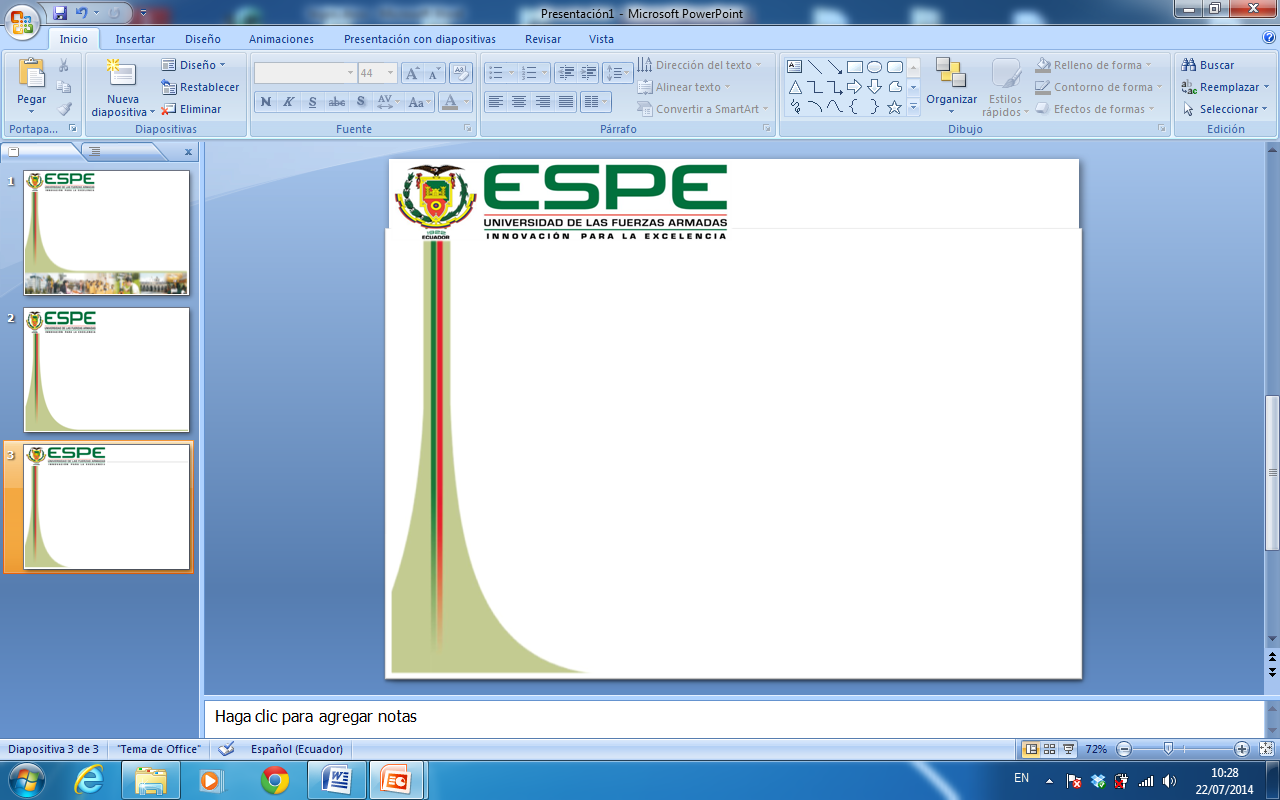 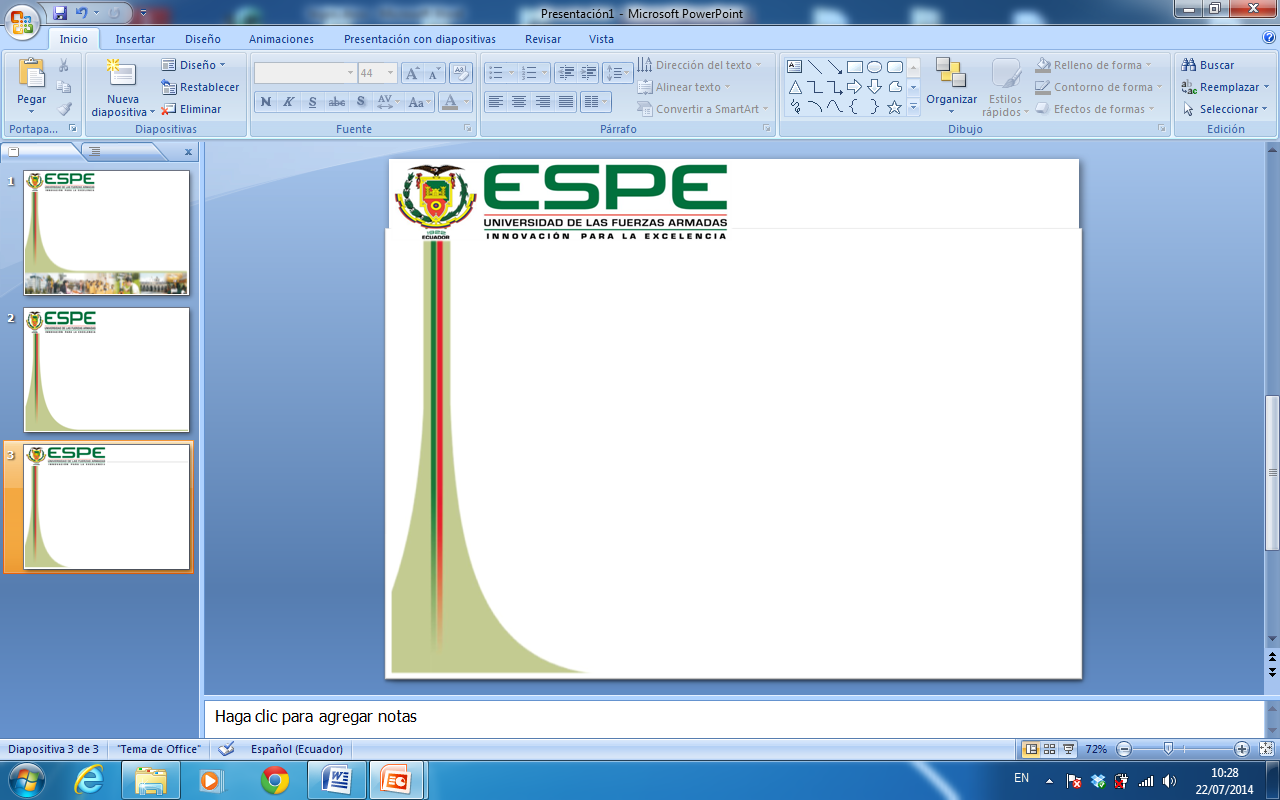 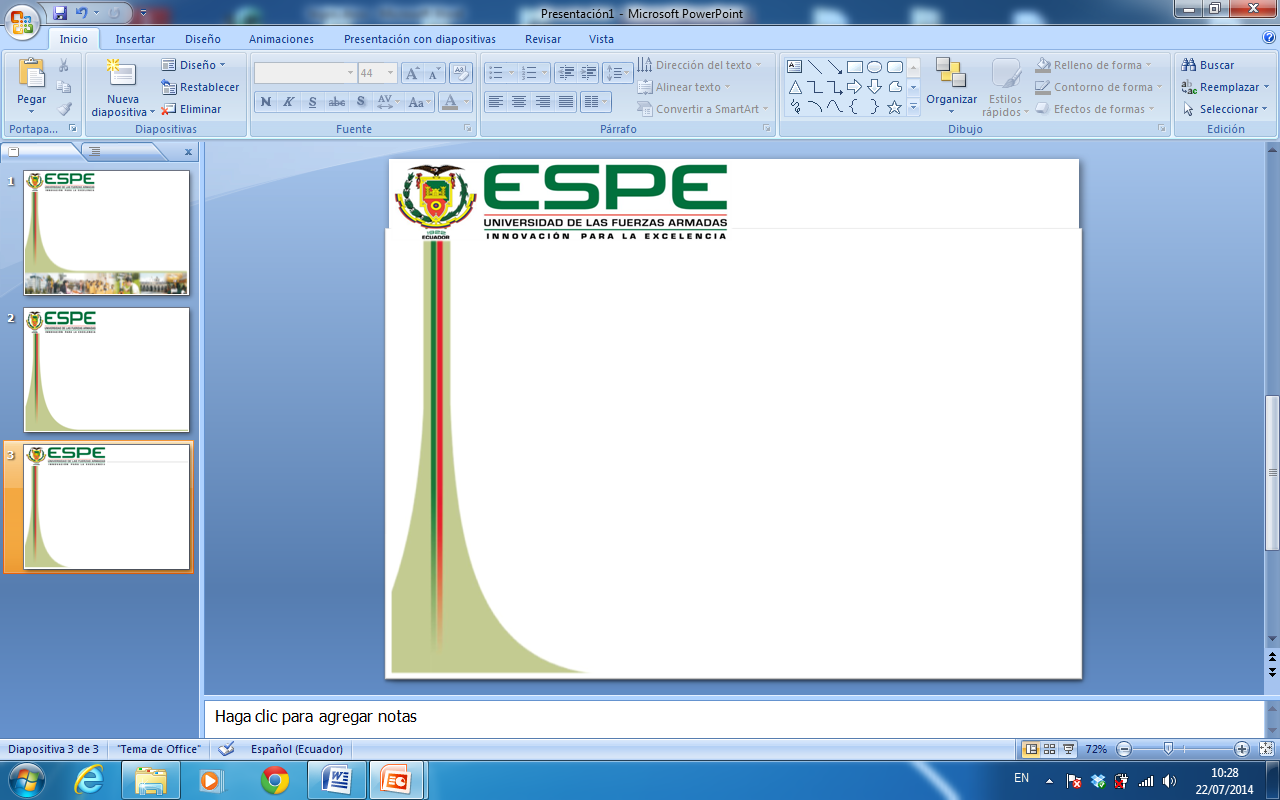